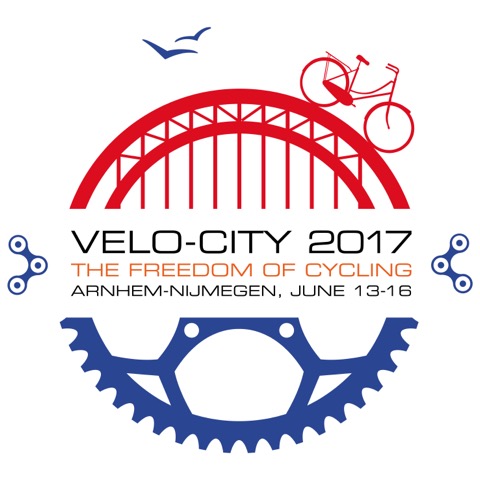 Rijnwaalpad
14th of september, 2016
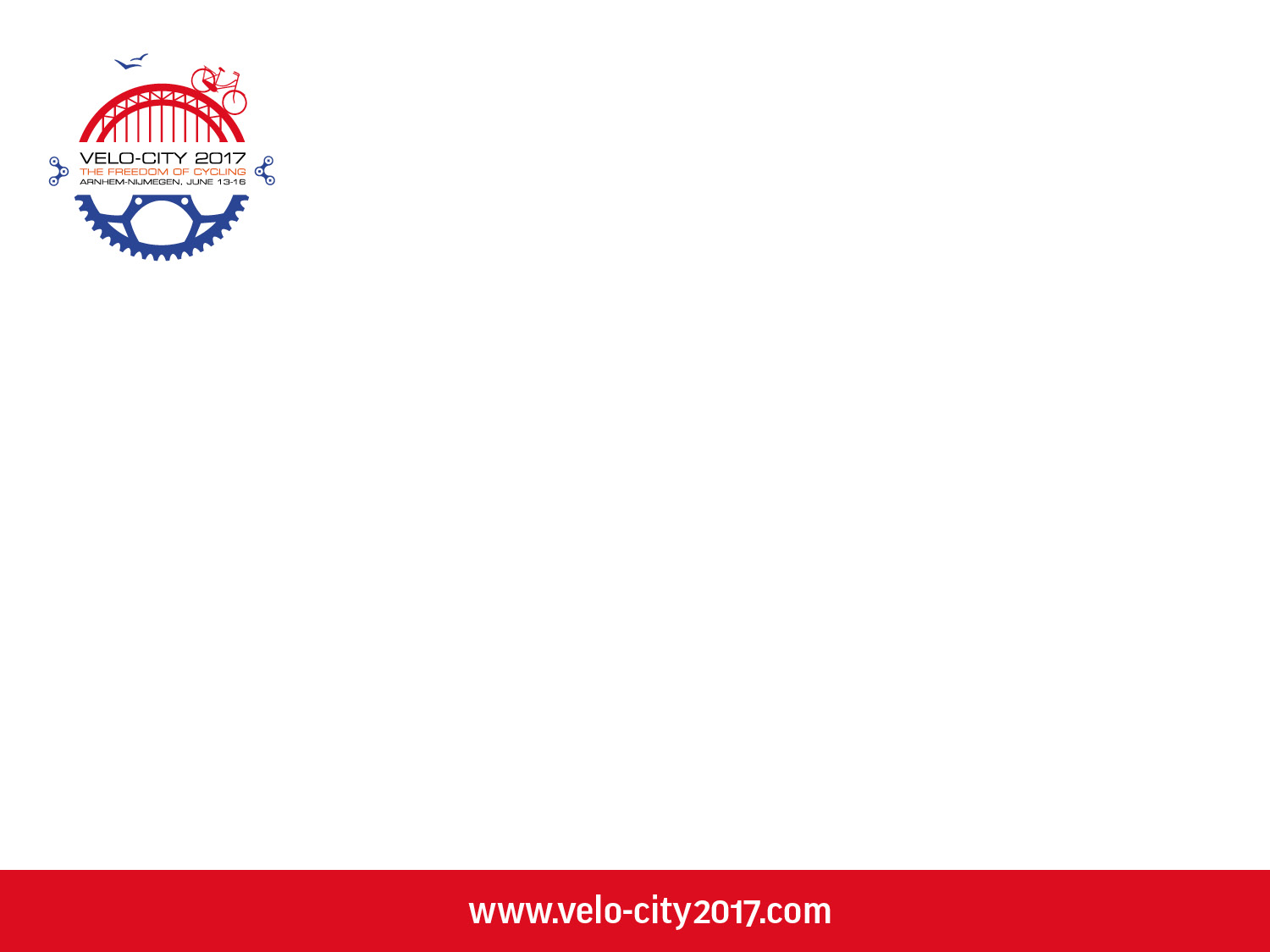 [Speaker Notes: Introduction: Martijn Post, on behalf of Province of Gelderland

RijnWaalpad: 17km lang. € 17mln kosten. Ca € 1mln / km. Inclusief 2 tunnels en 1 fietsbrug, grondverwerving etc.Tunnel: ca € 3mlnFietsbrug: ca € 3,2mlnFietsstraat: ca € 500.000,- / kmFietspad: x 250.000,-/KM
Verlichting: LED-verlichting, apart aanbested (tendering), 5% duurder, 30 jaar onderhoudscontract, 2 routes 500-600 stuks]
The challenge
Two seperate cities in 1950 (Arnhem en Nijmegen);
Rapid urbanization since;
An urban region in 2016;
(Mobility) Challenges on a regionale scale  




Time for cycle planning!
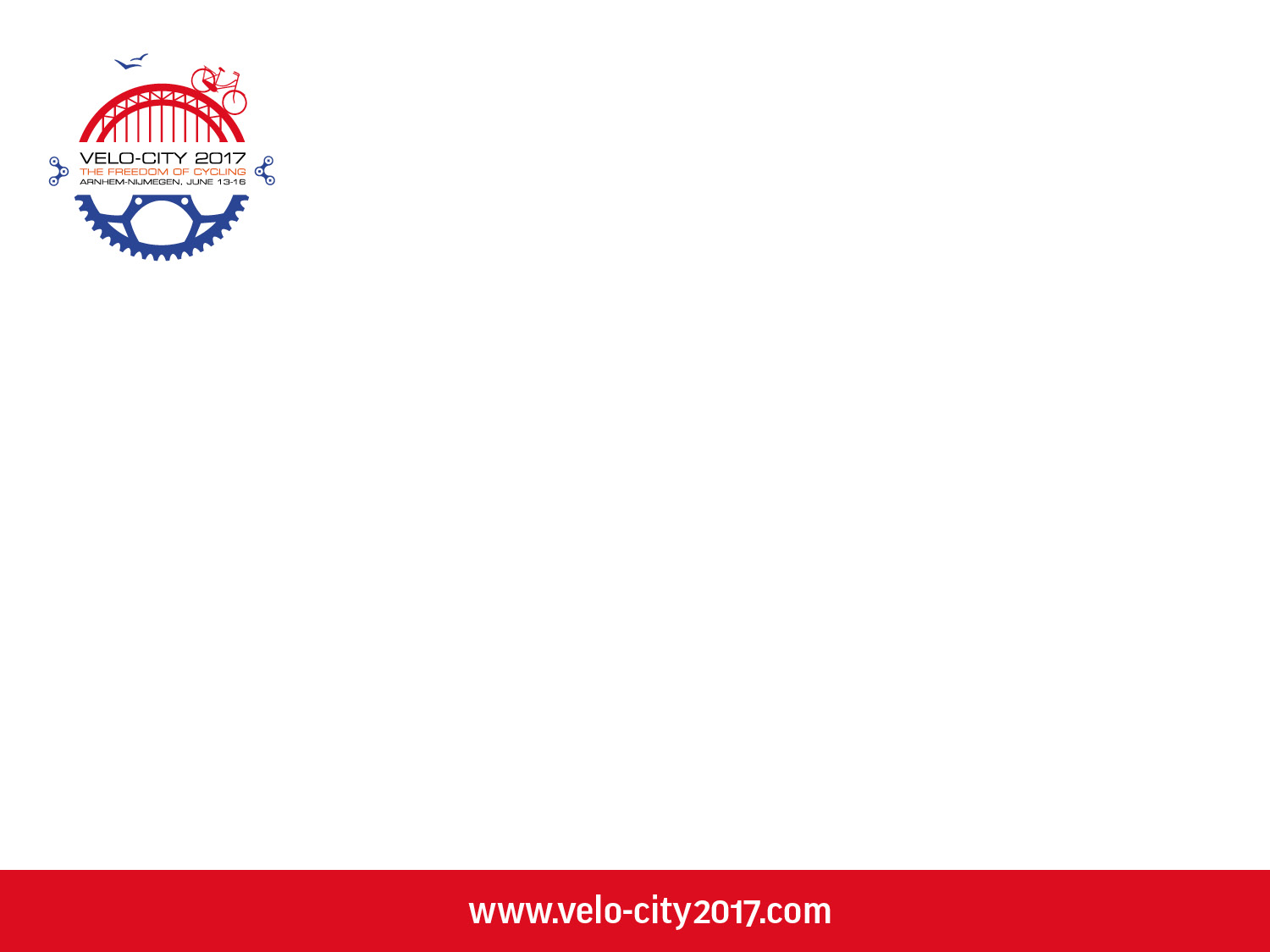 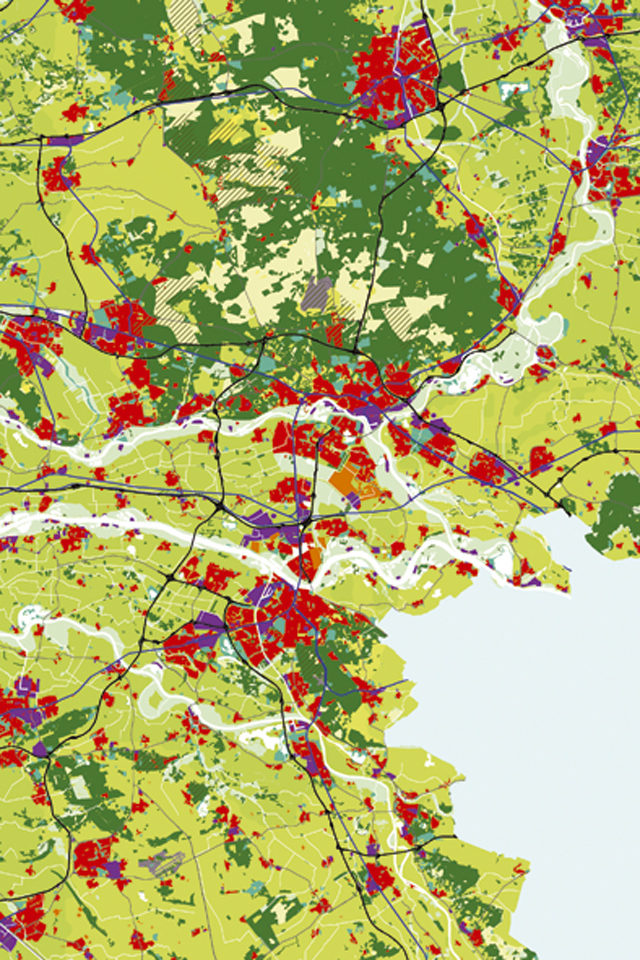 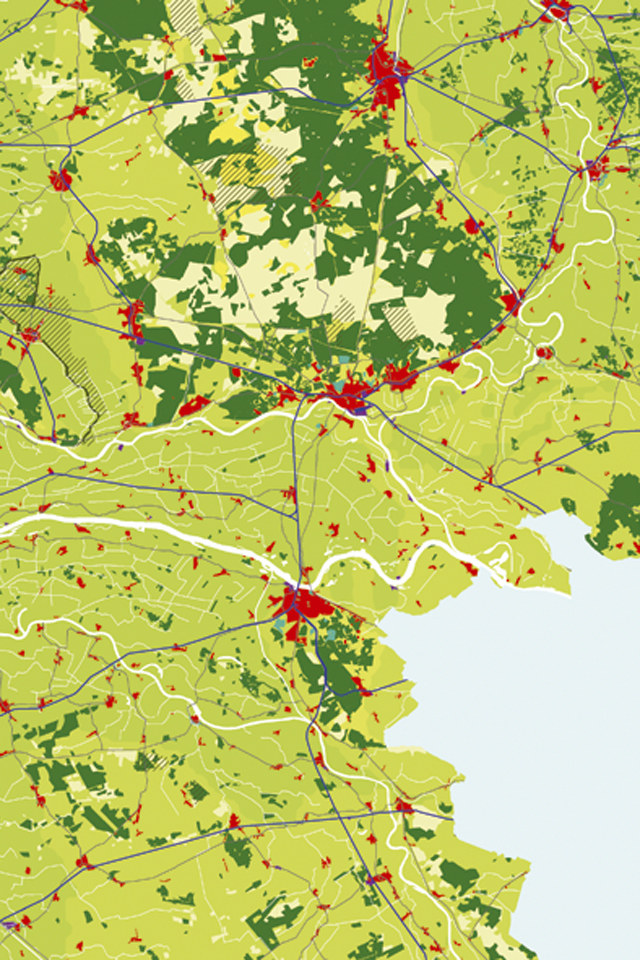 the City Region

1950
the City Region

2010
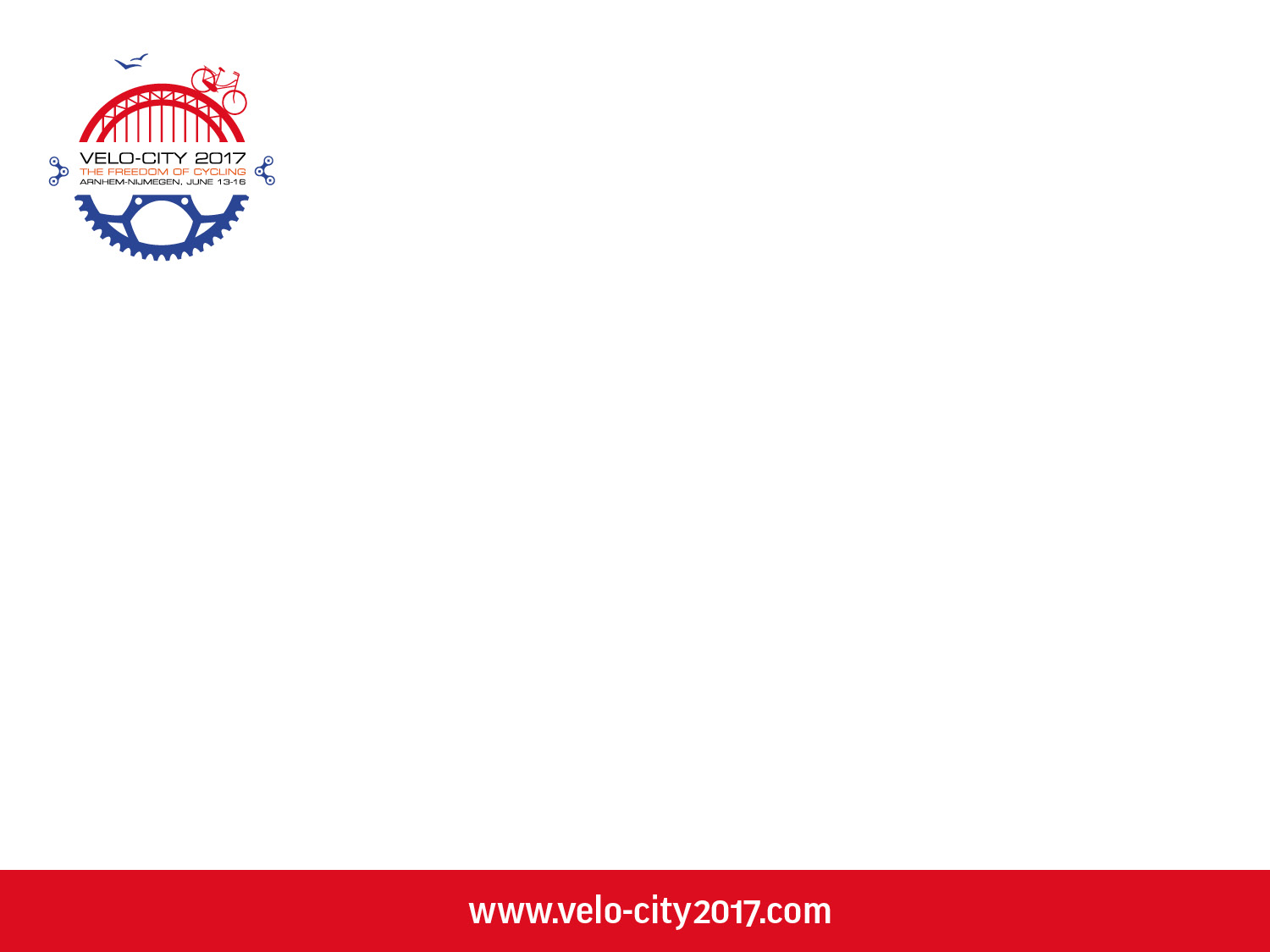 [Speaker Notes: In 1950 two cities. Since then rapid ubanization, an Urban region has formed. Challenges on a regional level, time for cycle planning]
Implementing in the existing city
Analyze the demand (existing and future cyclists);
Define bicycle network;
Start implementing small improvements (growth of the 	amount of cyclists);
Bigger improvements when cycling becomes a political factor  Cycle Highways.
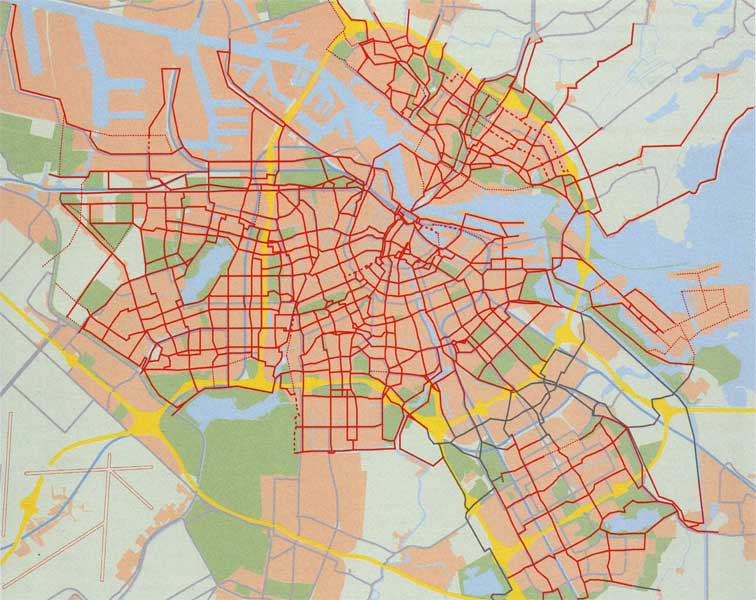 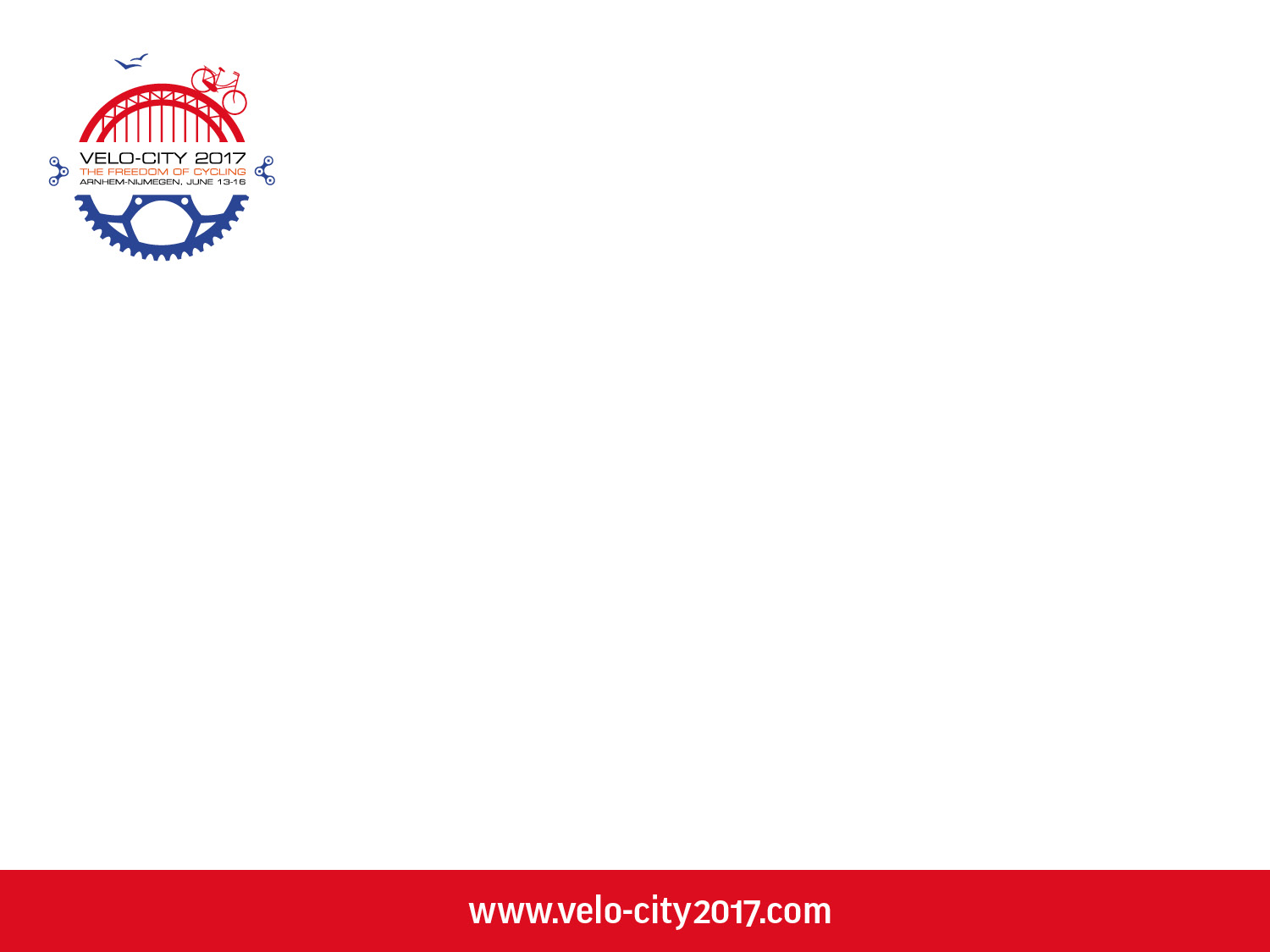 Example: step 2 in Amsterdam
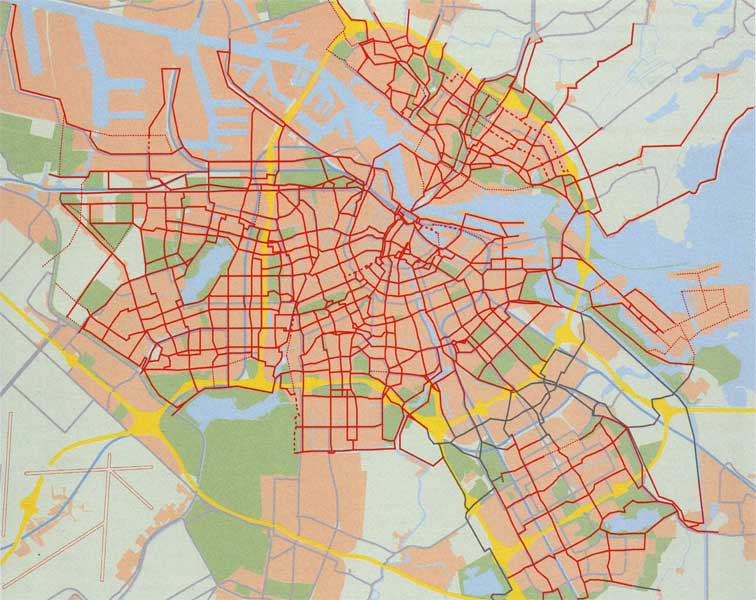 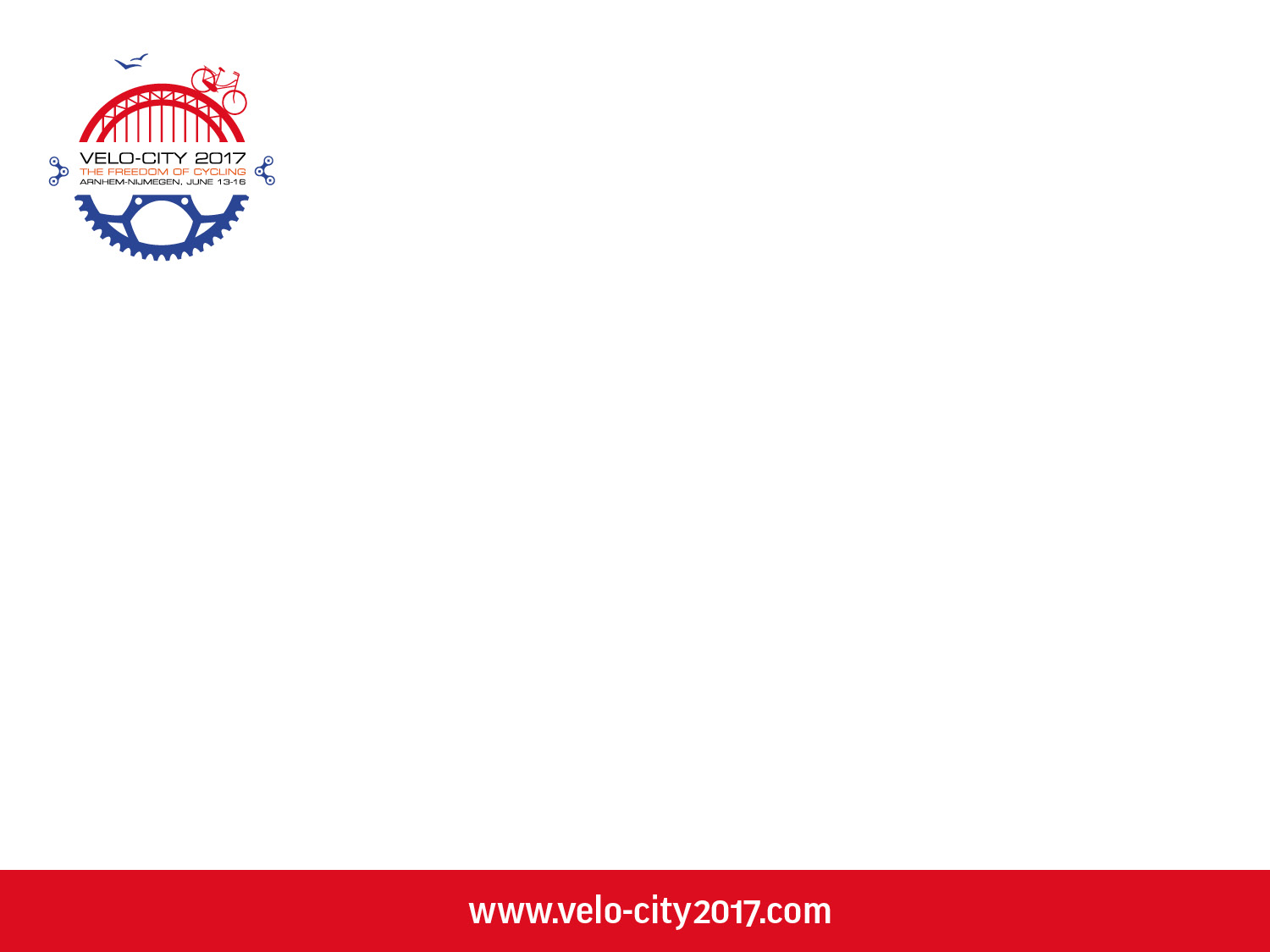 Example: step 2 in Delft
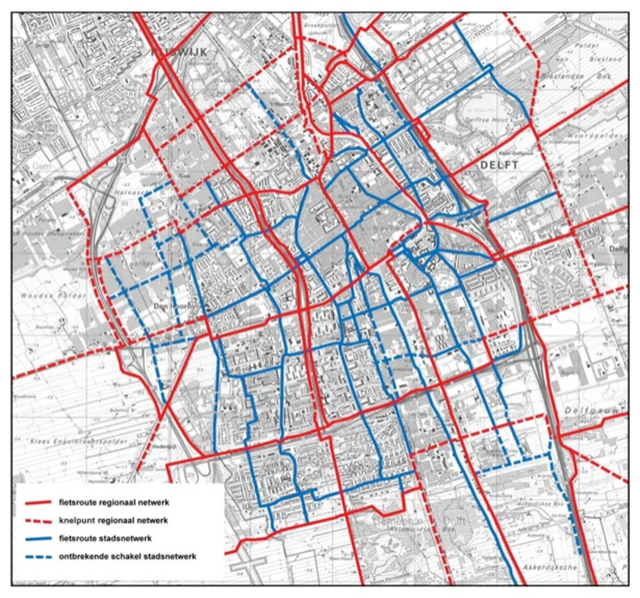 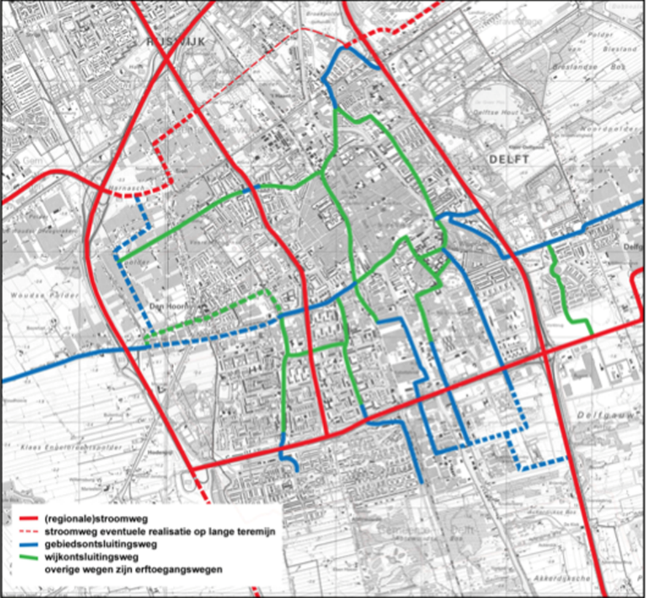 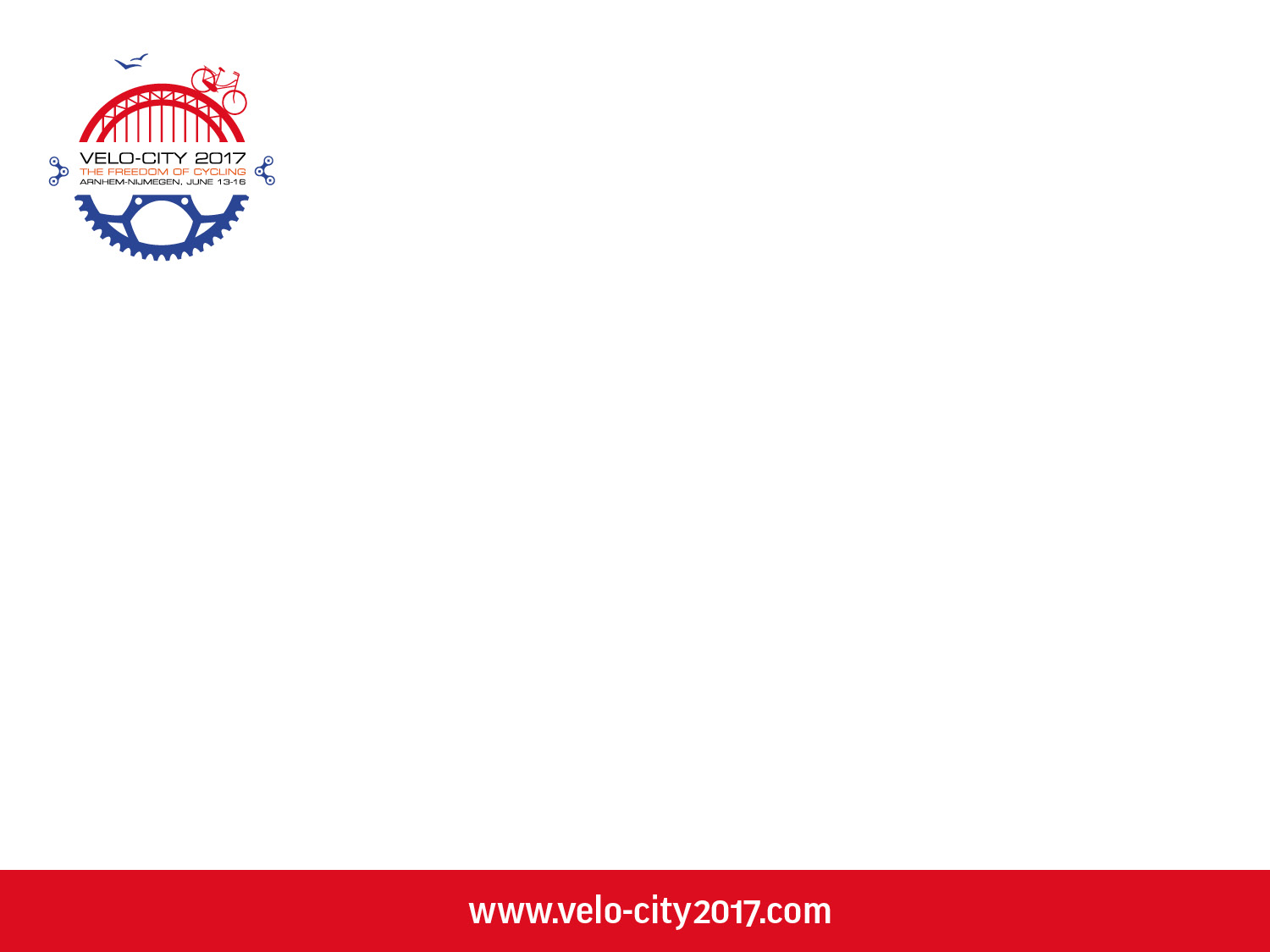 [Speaker Notes: Het stratenpatroon van Delft – the planning work of decades]
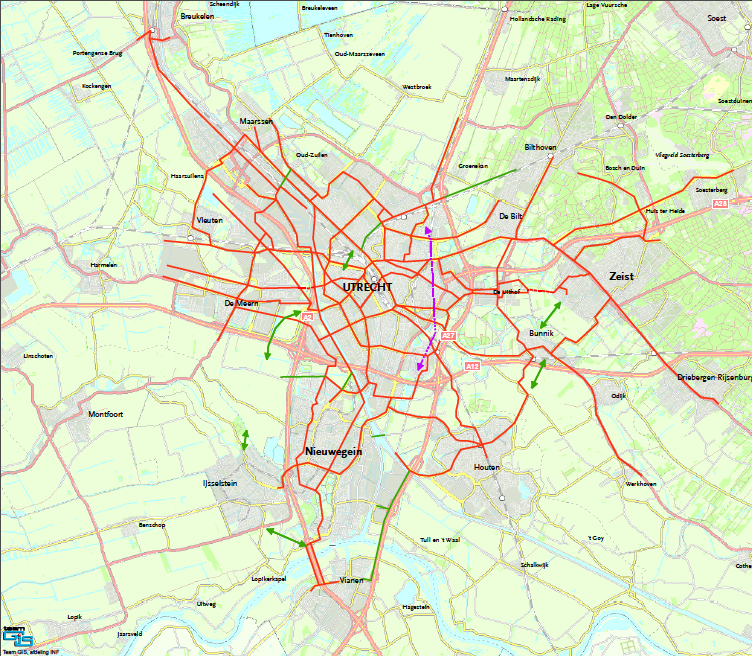 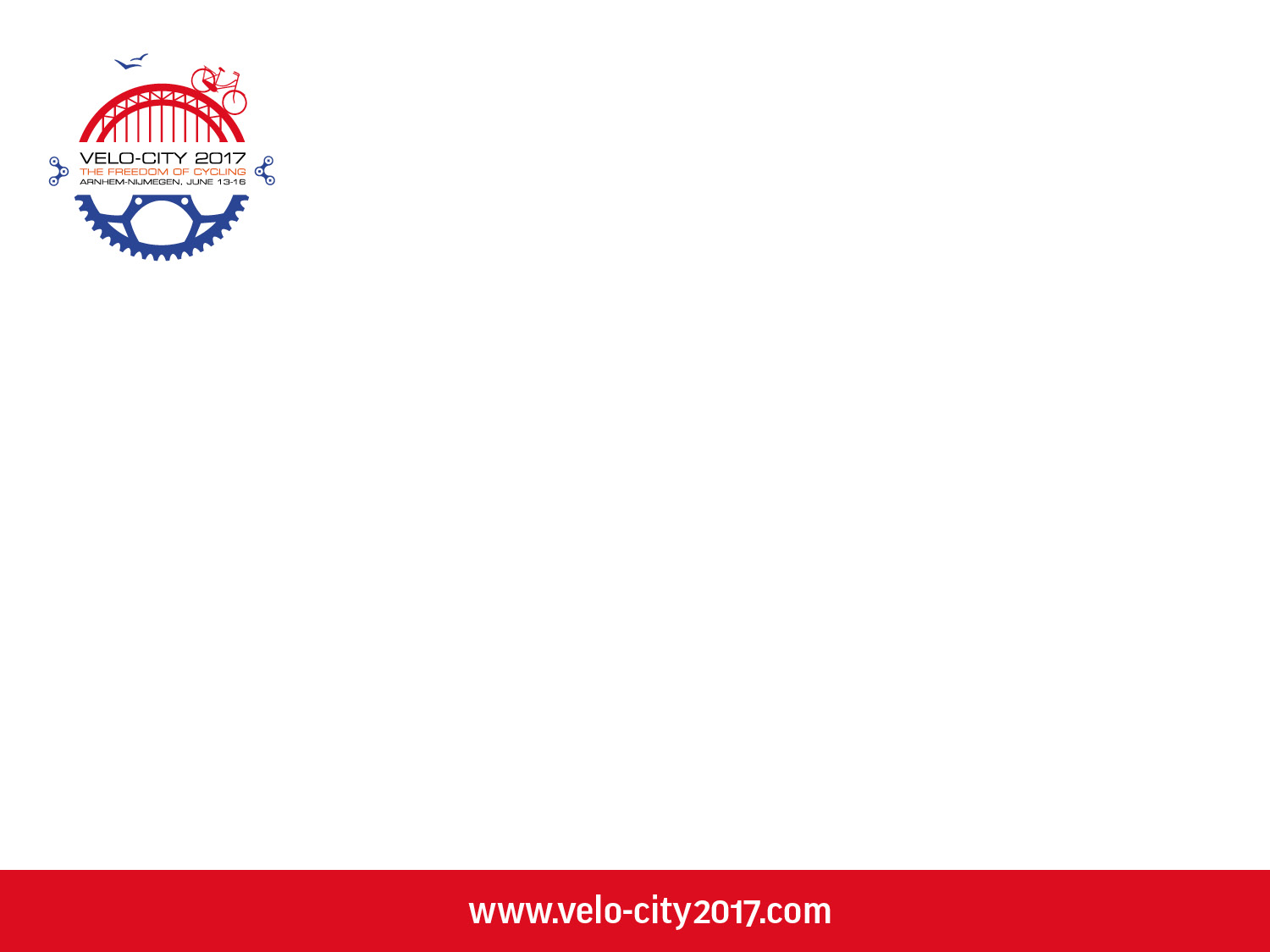 [Speaker Notes: Also in Utrecht
- Difference in highways, railways and cycle.]
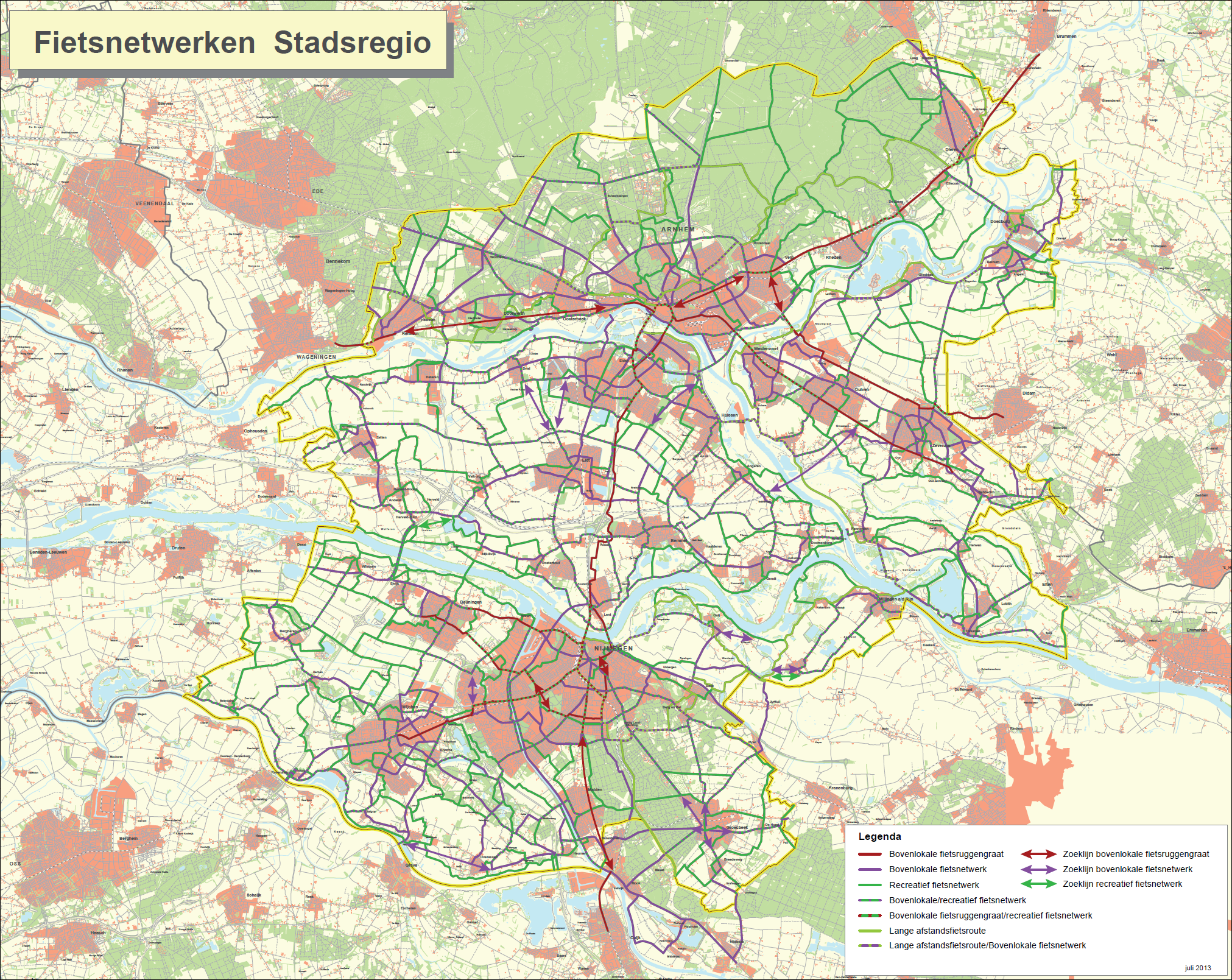 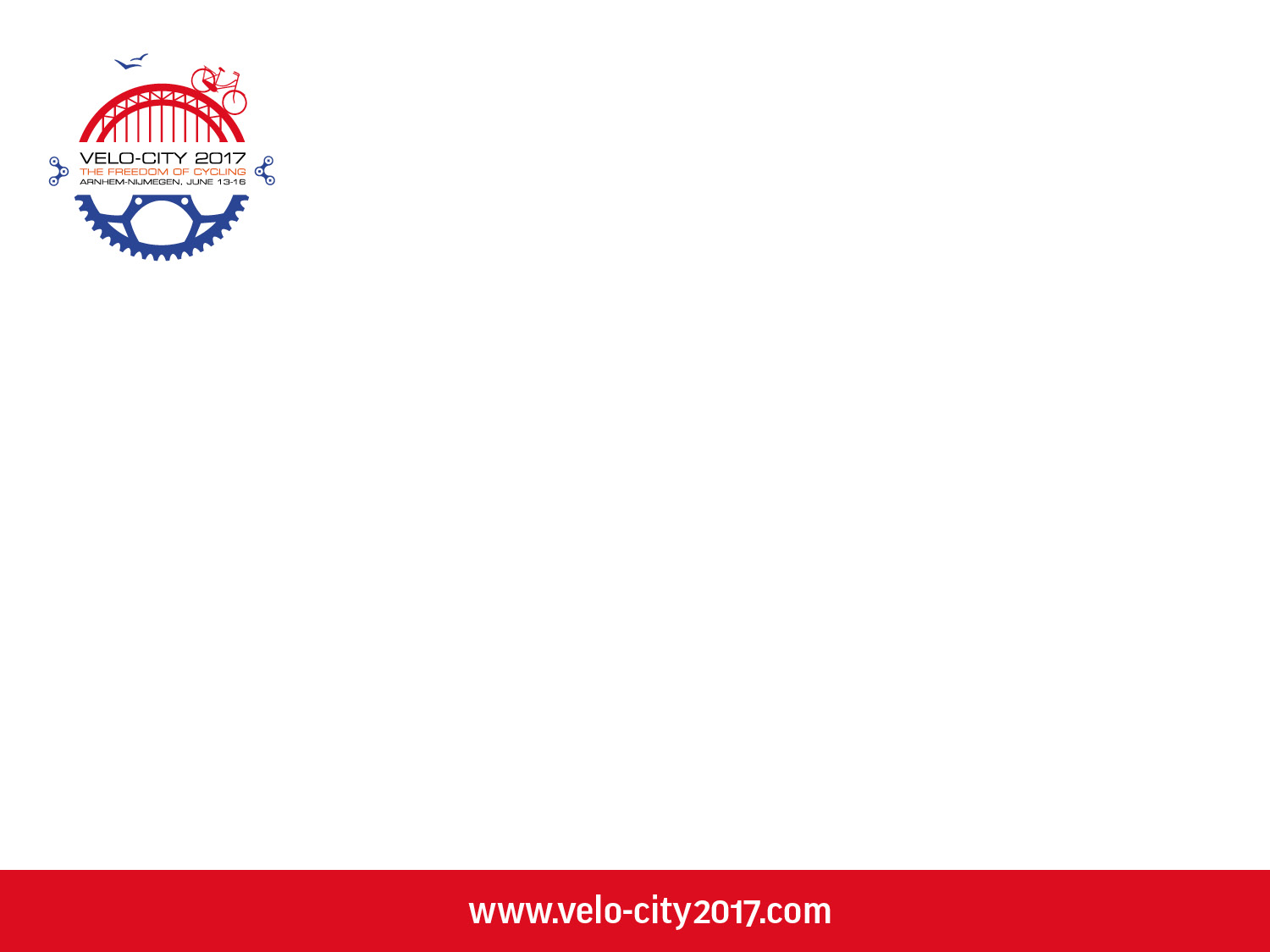 [Speaker Notes: Different levels of network design – very detailed]
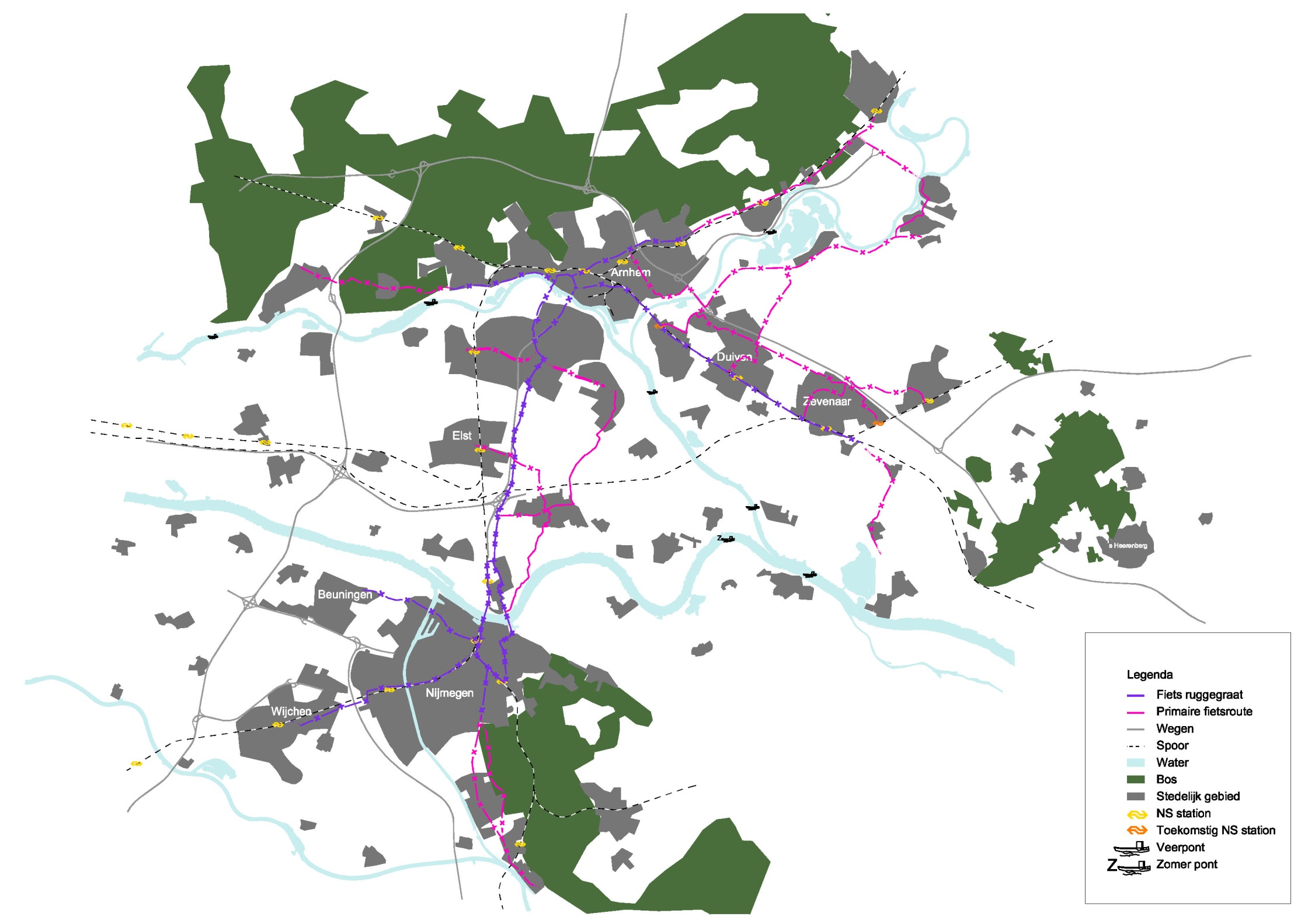 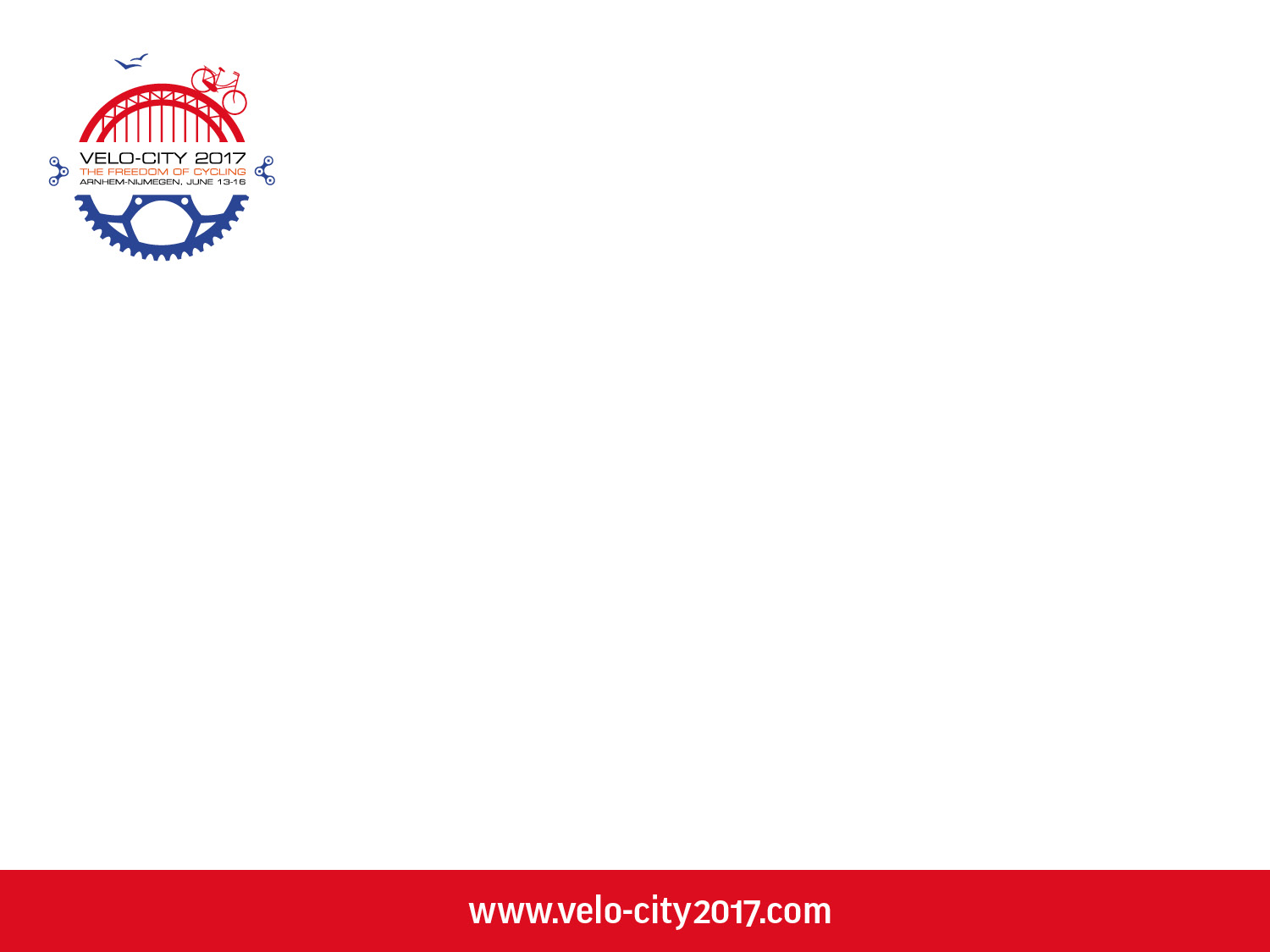 [Speaker Notes: To the main lines: super cycle highways]
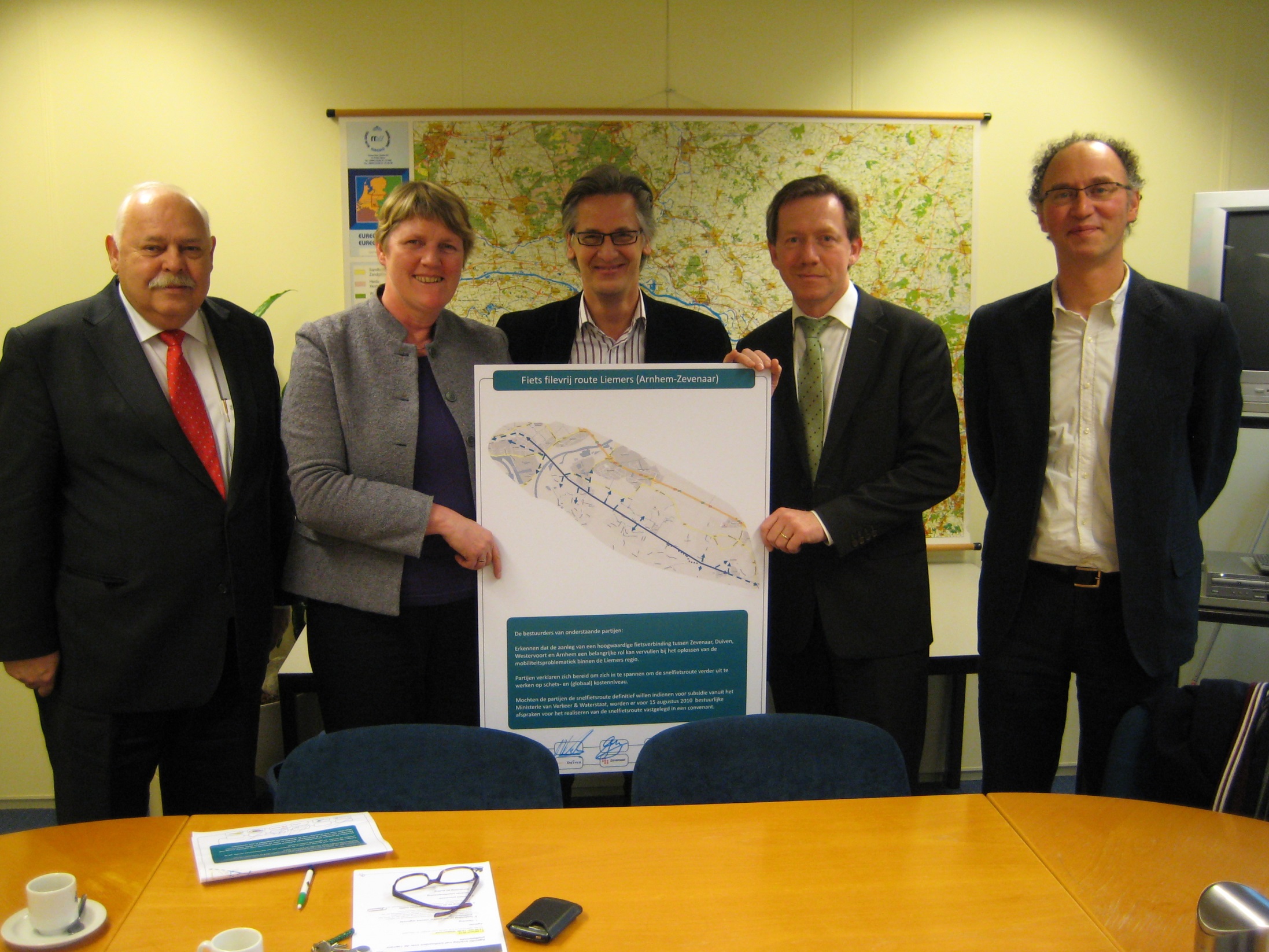 Step 4: political support
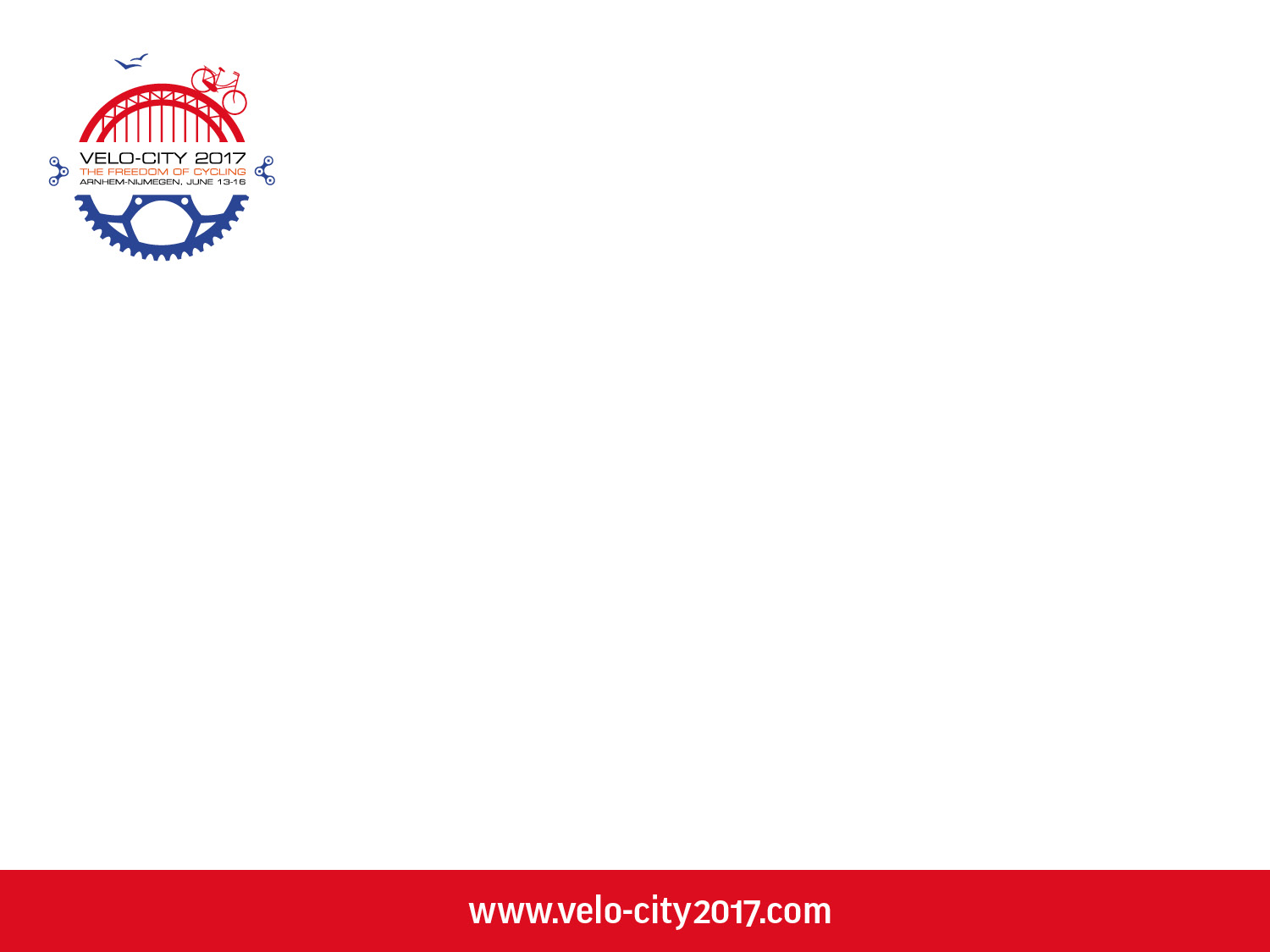 [Speaker Notes: We have arranged broad political support]
Together with the municipalities
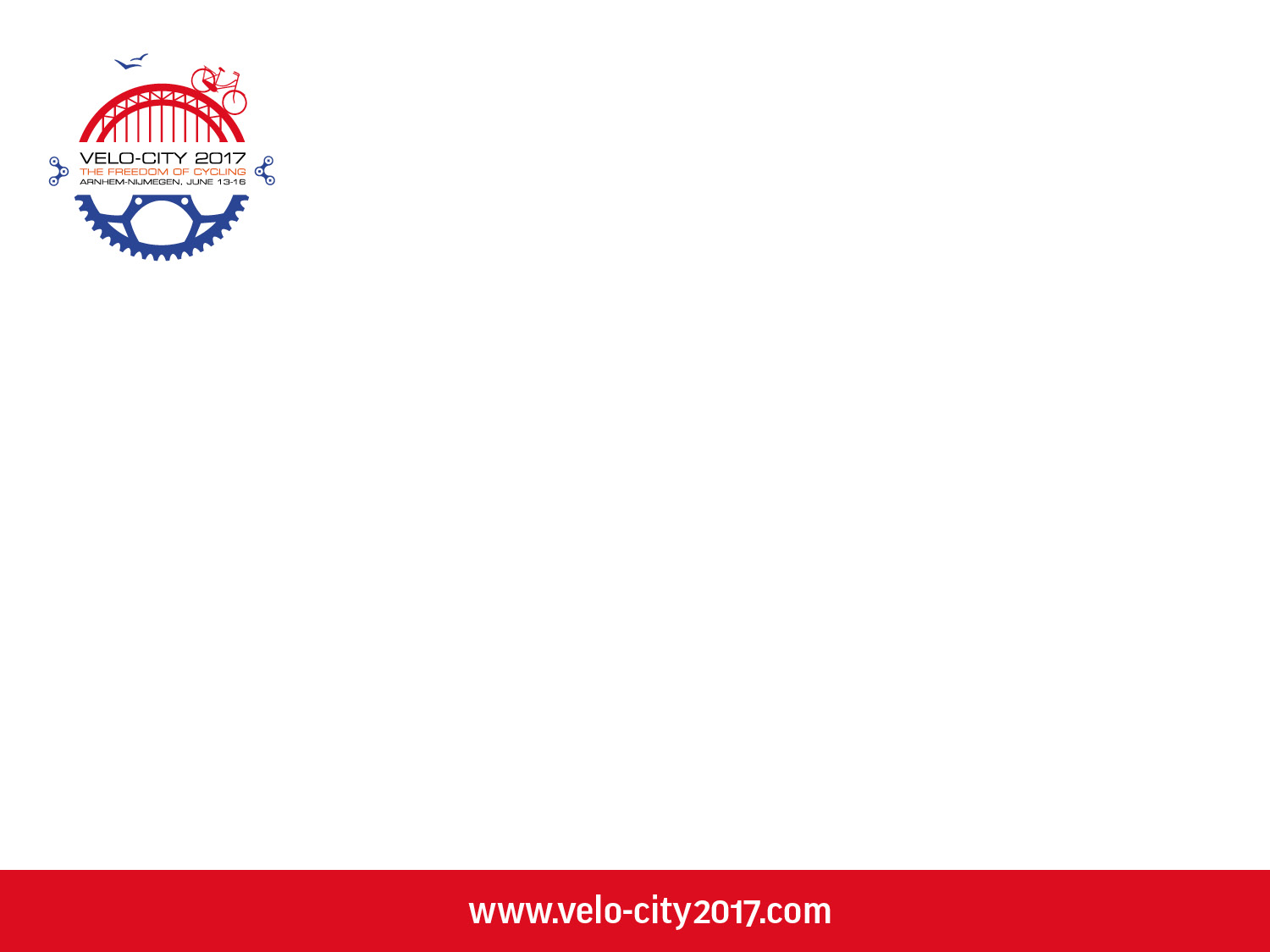 [Speaker Notes: The province works closesely toegether with municipalities
And political agreements are made, including millions of funding]
Rijnwaalpad
17 km long;
€ 17 mln.  
Including 2 tunnels, 1 bridge
4 municipalities
New Bike paths
Use of existing roads 
Connecting attraction points
Integration with 
     public transport
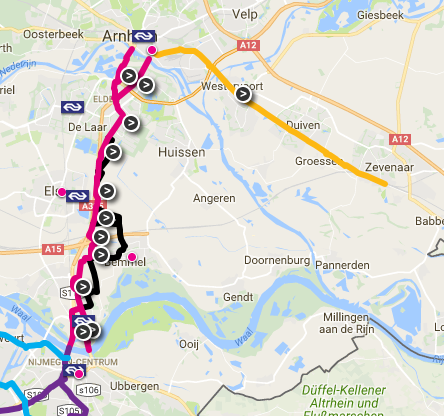 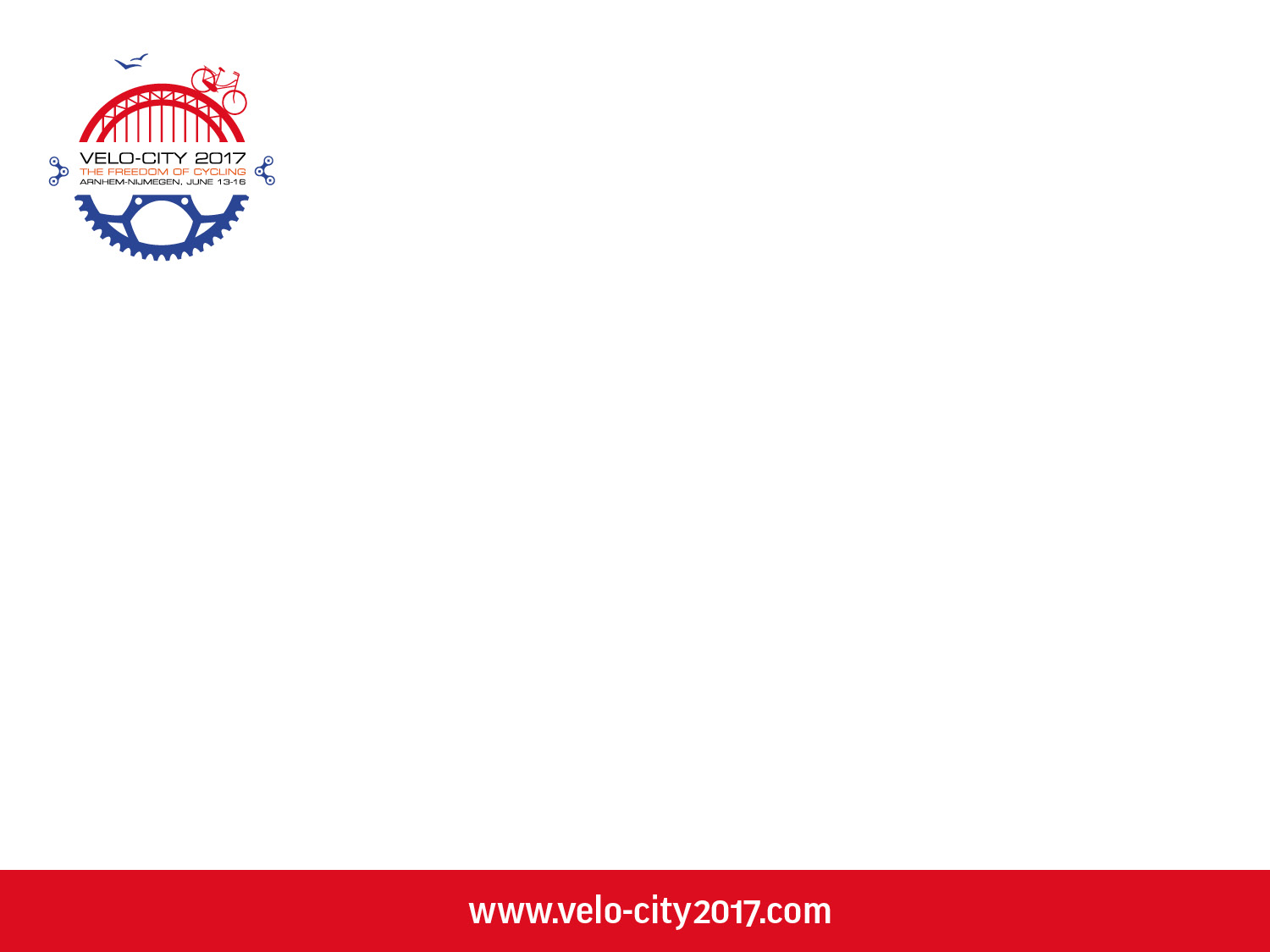 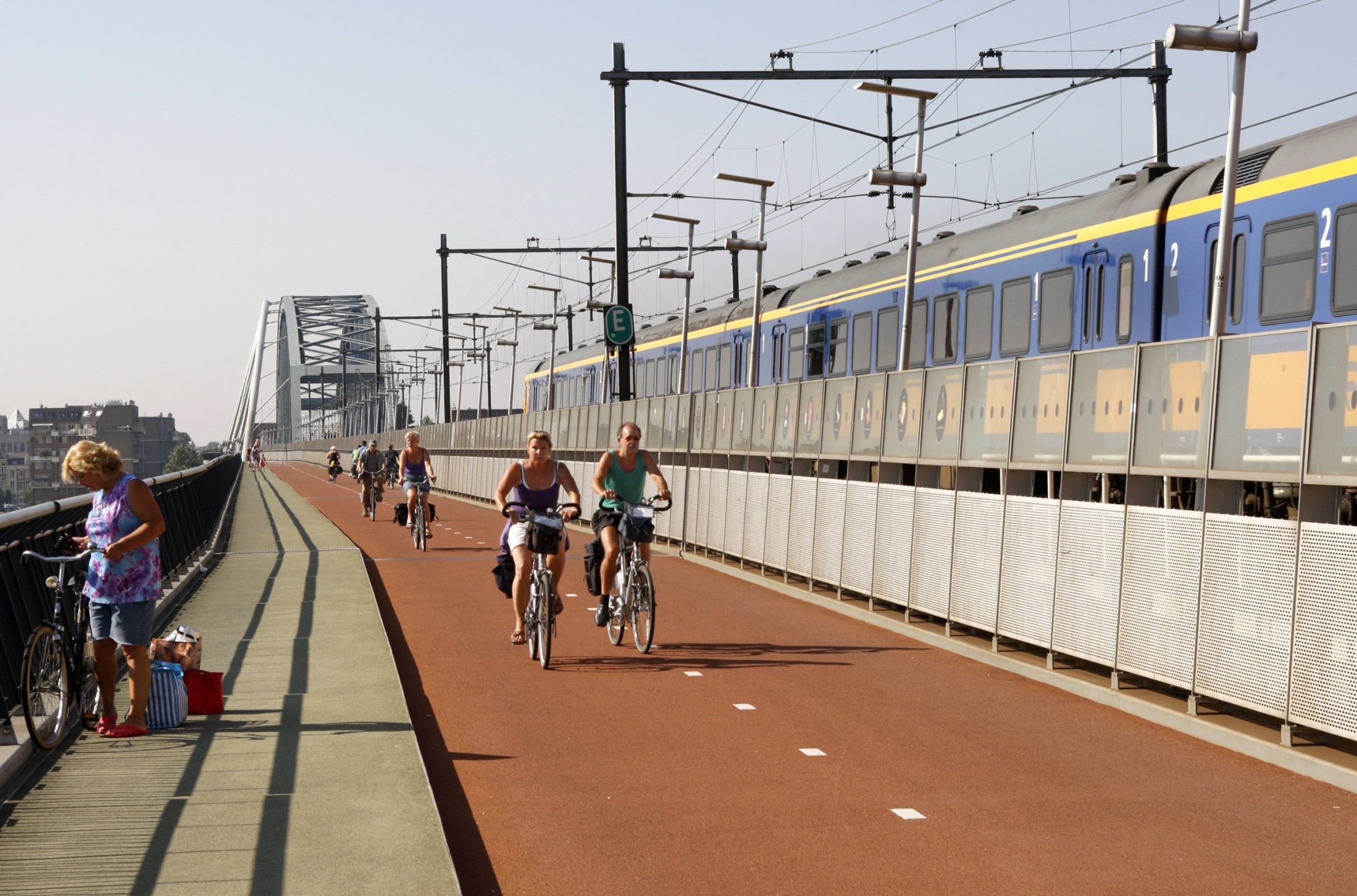 Waalbridge
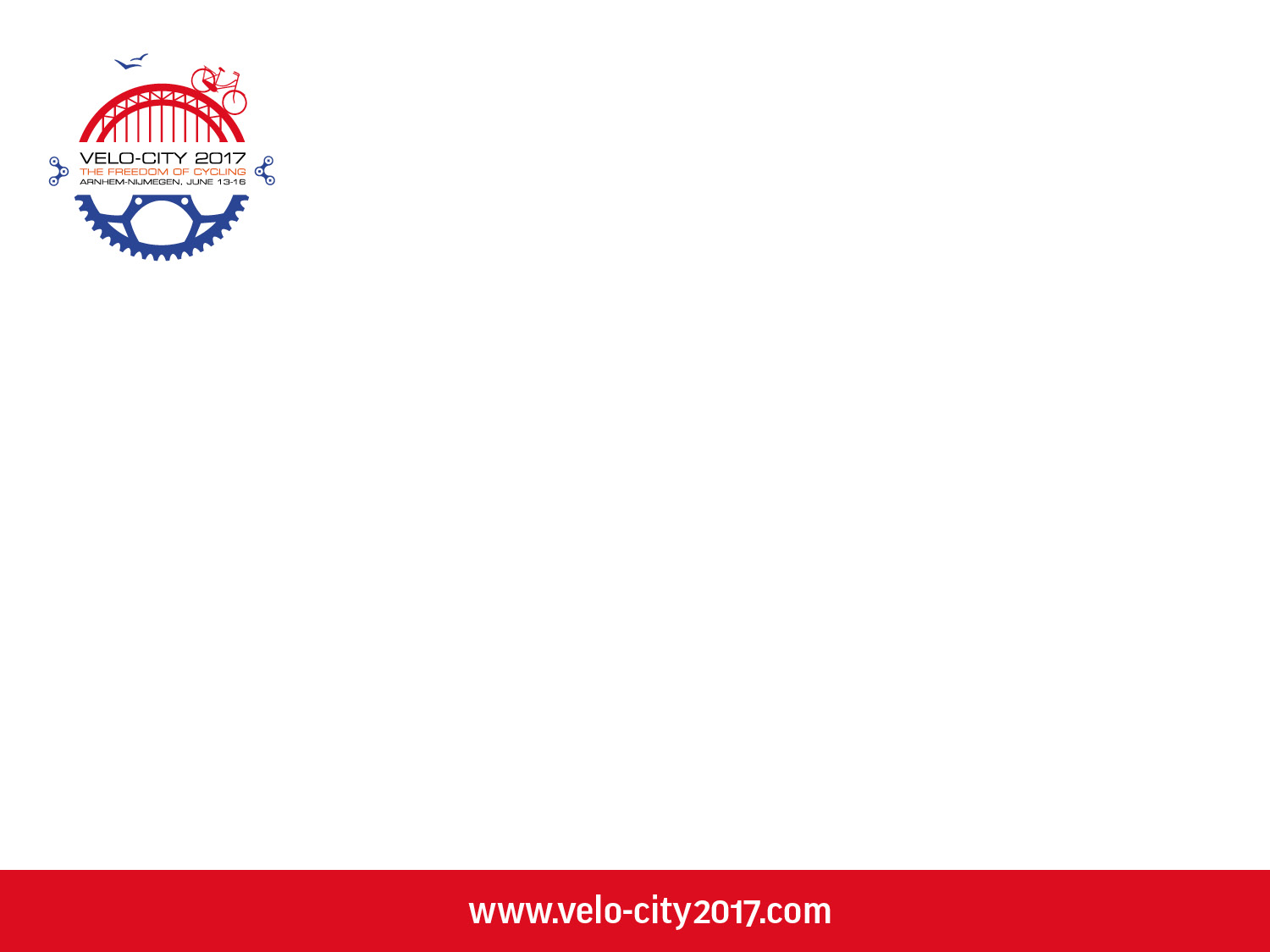 [Speaker Notes: With the planning process we are able to build great infrastructure]
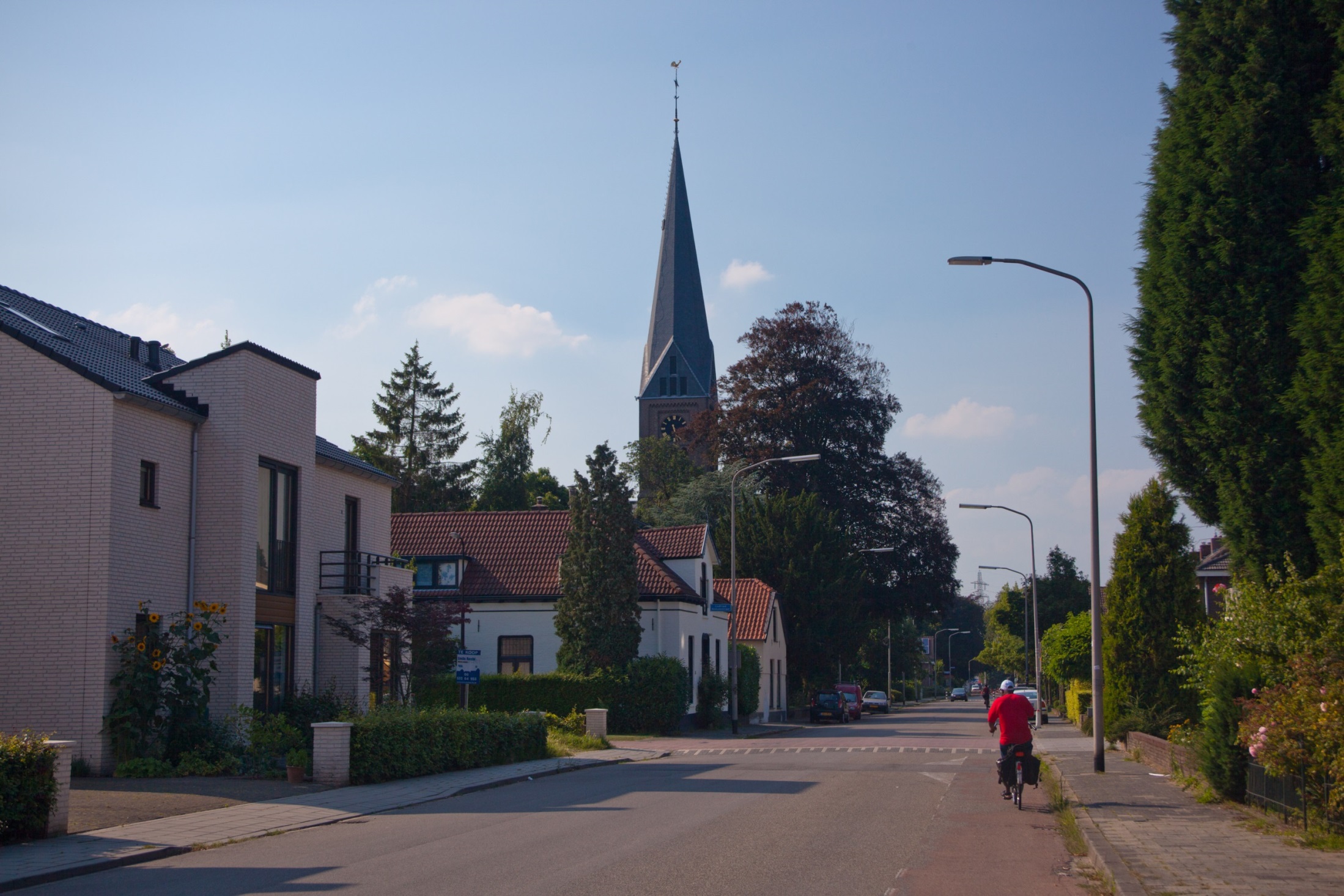 Before
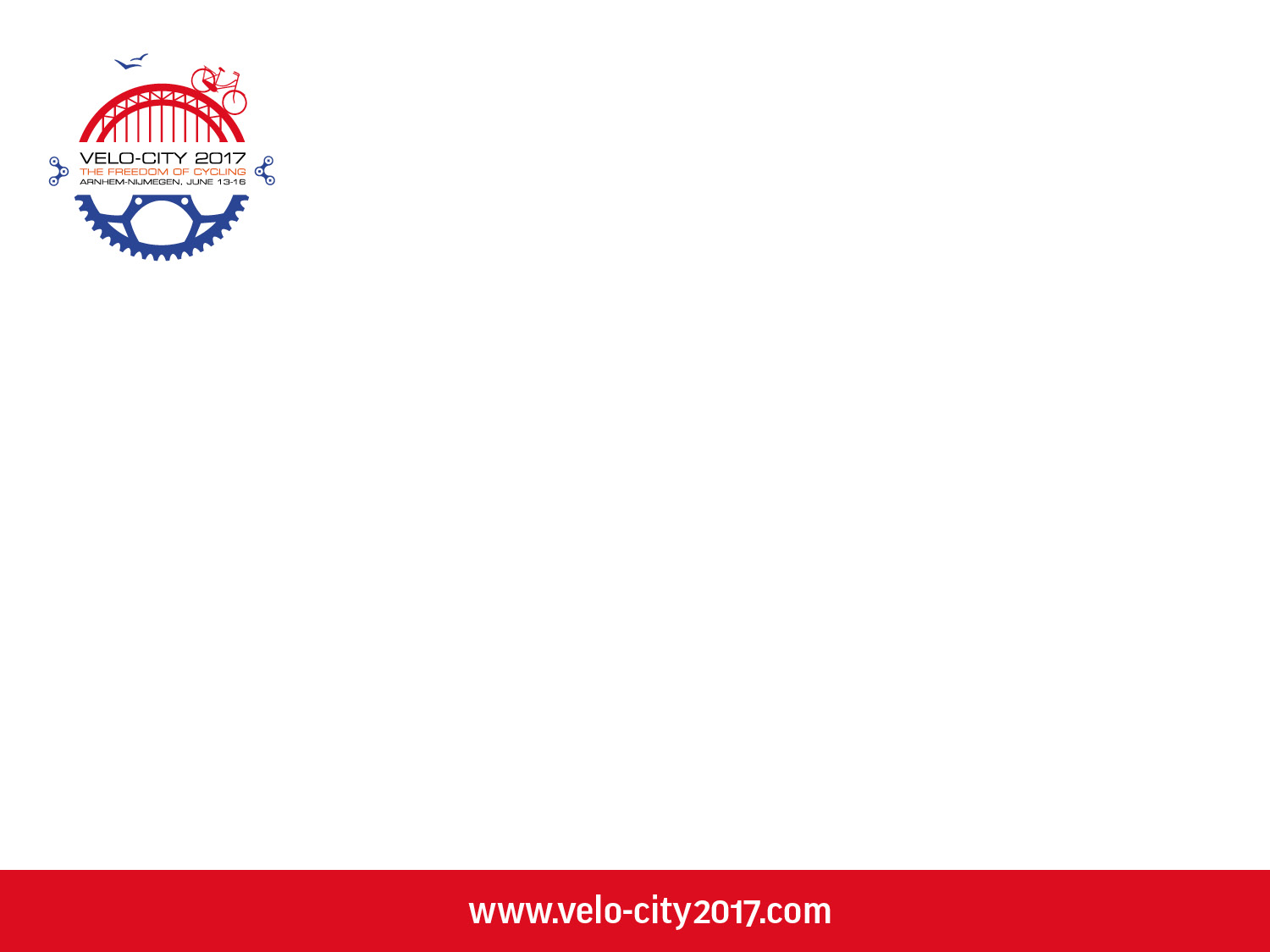 [Speaker Notes: We re-CYCLE infrastructure]
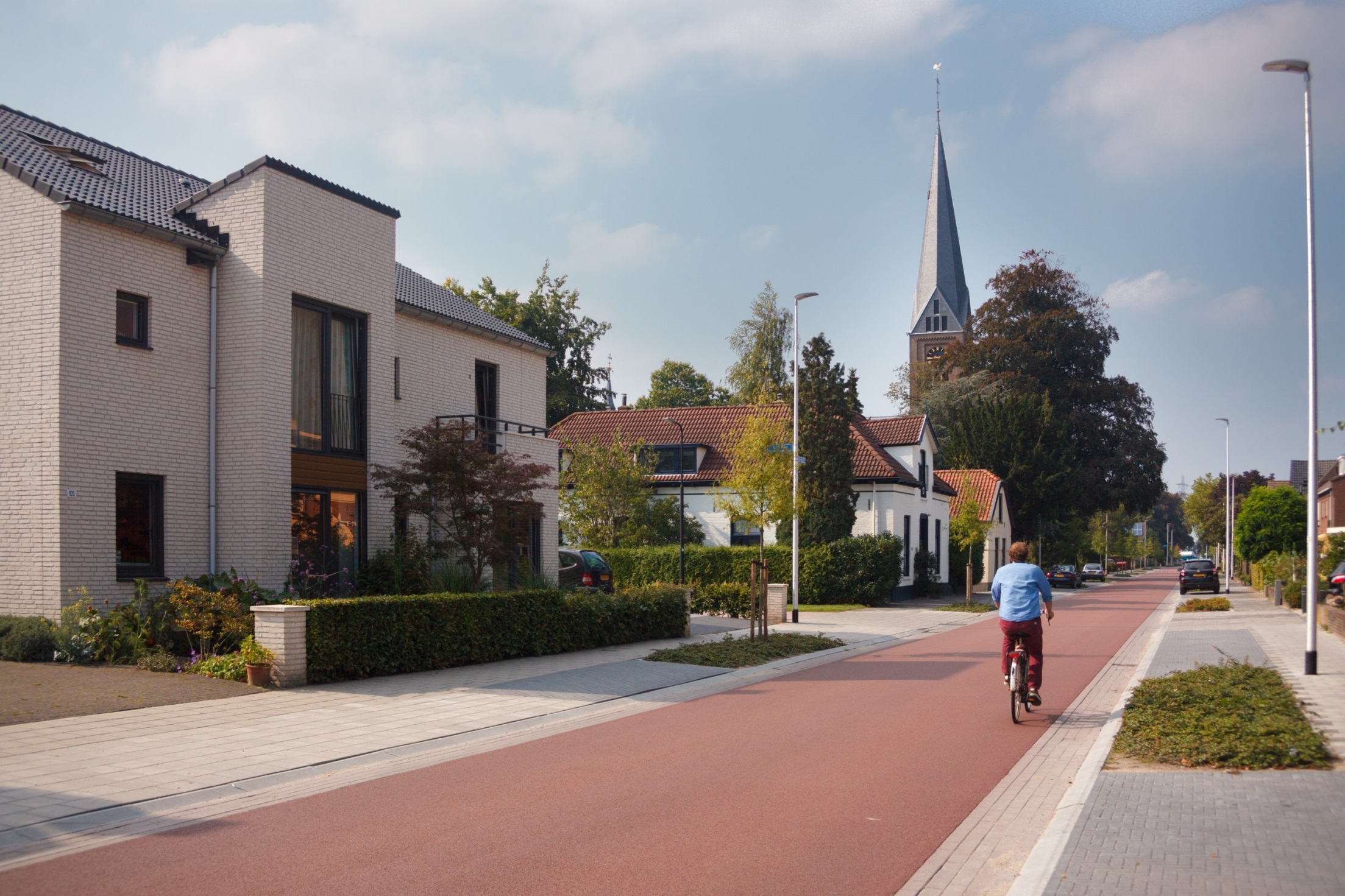 After
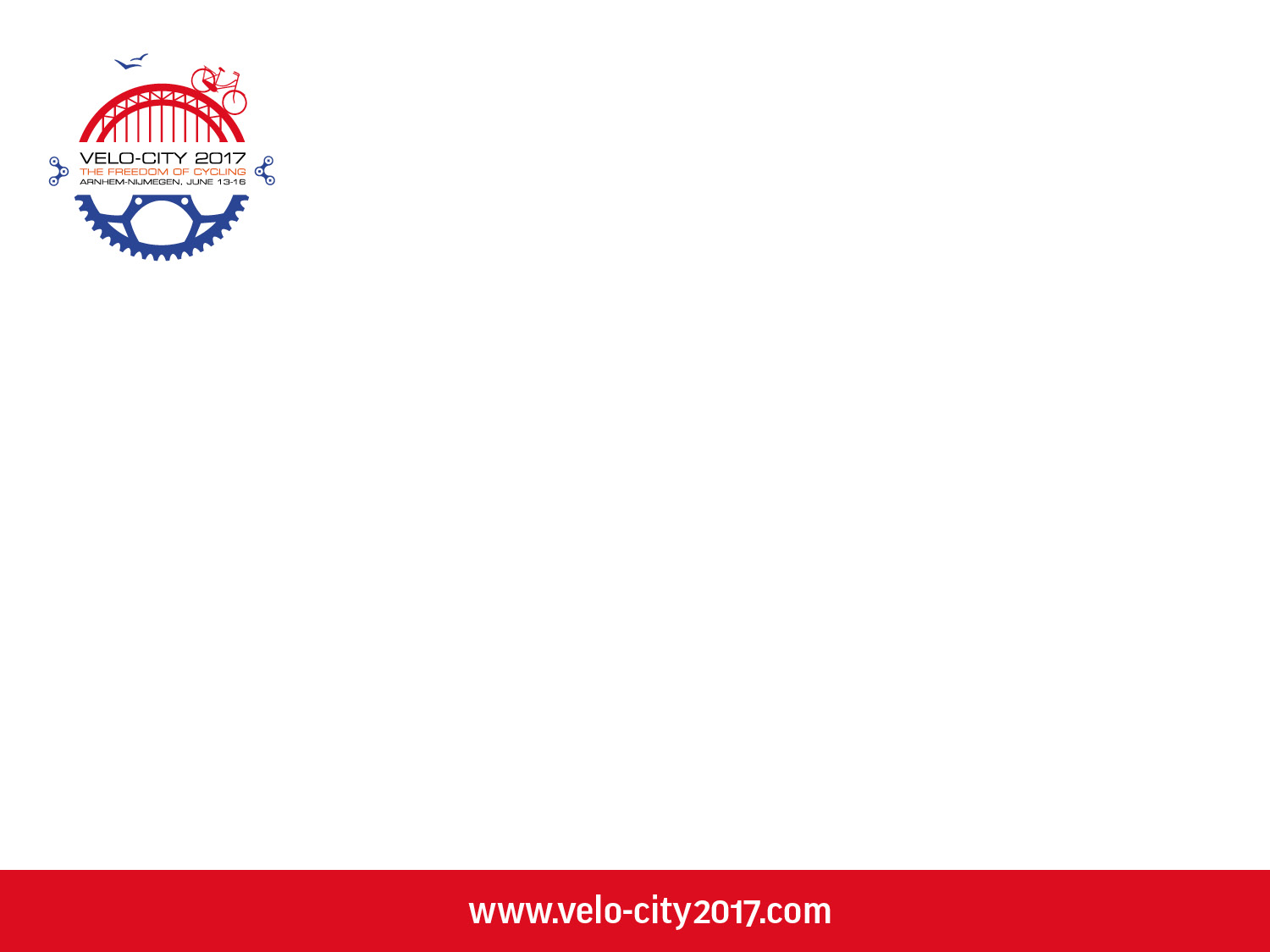 [Speaker Notes: Using former wide roads. In the meantime improving the quality of public space, planting trees and providing parking]
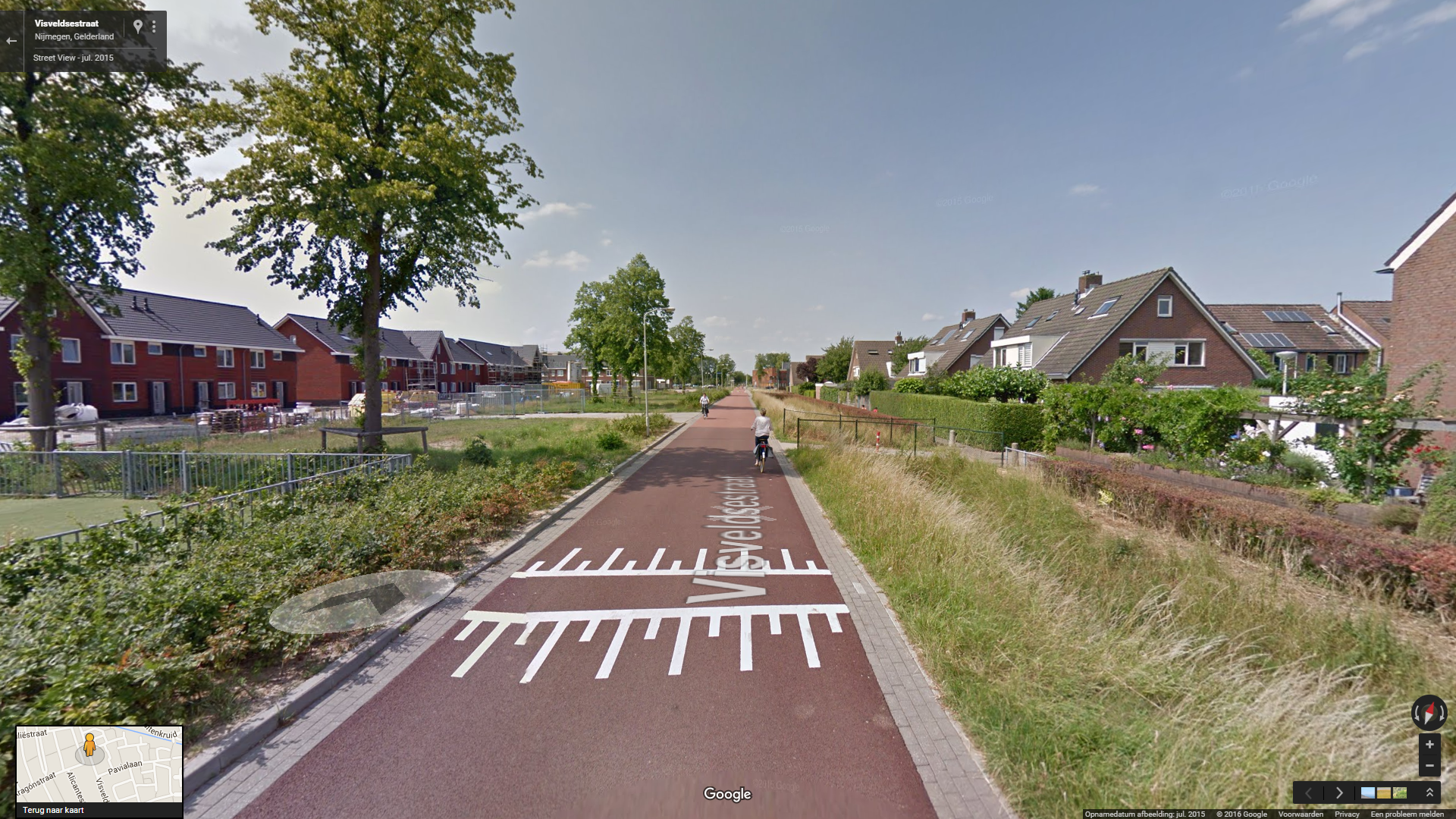 [Speaker Notes: Filtered permeability: the bicycle can go on the shortest route, the car takes the long way]
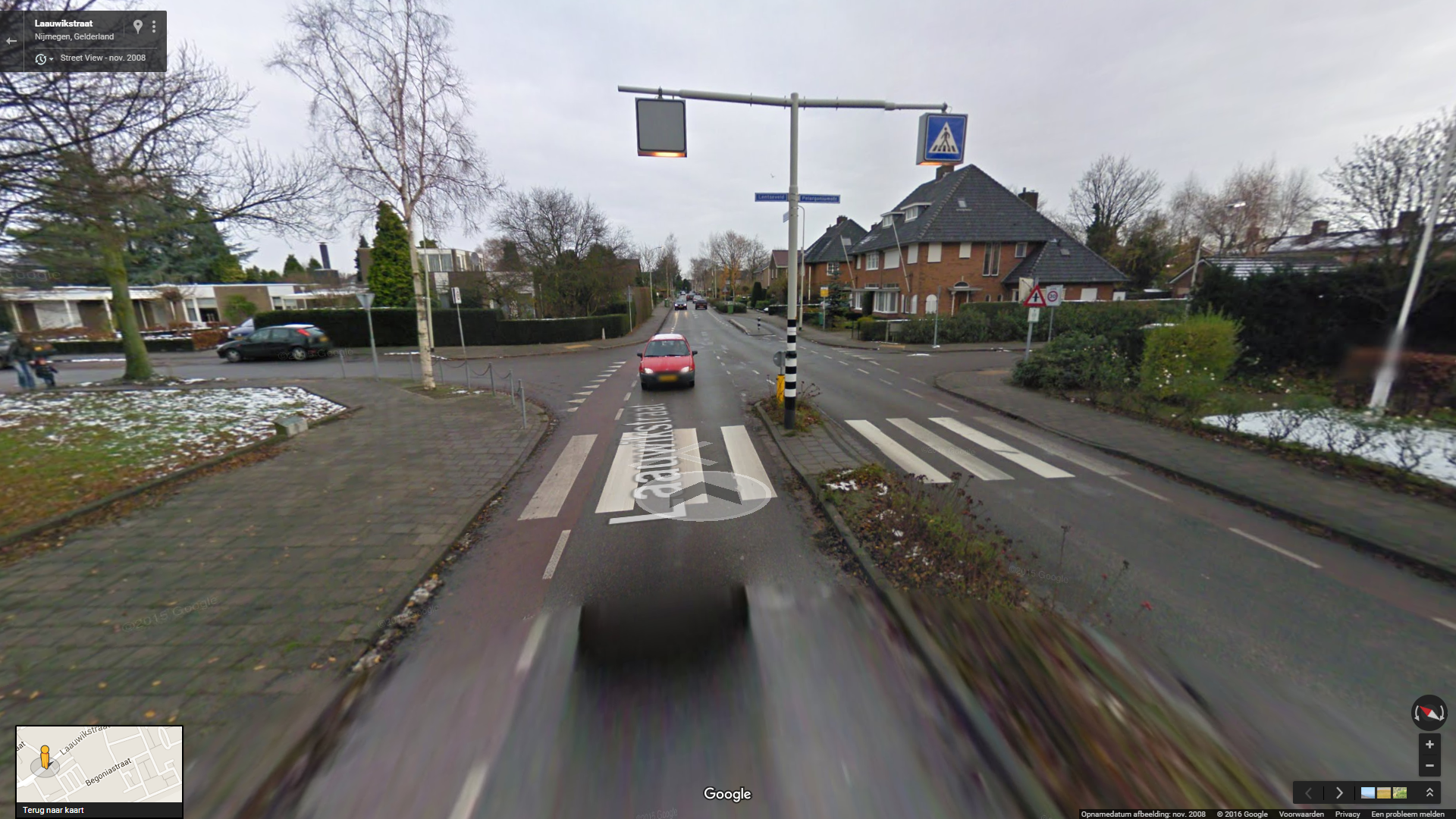 Before
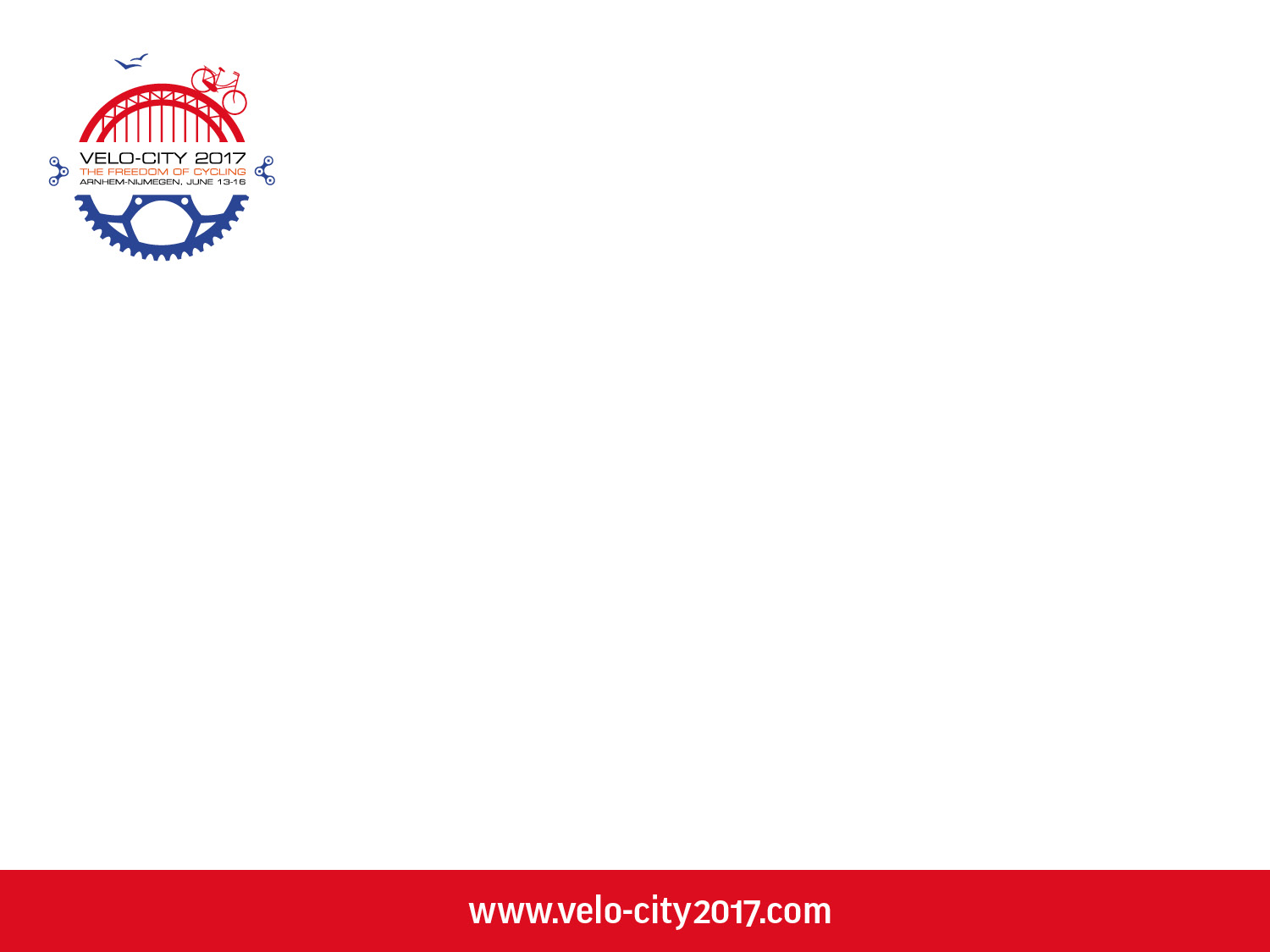 [Speaker Notes: Redesigning streets into cycling streeds]
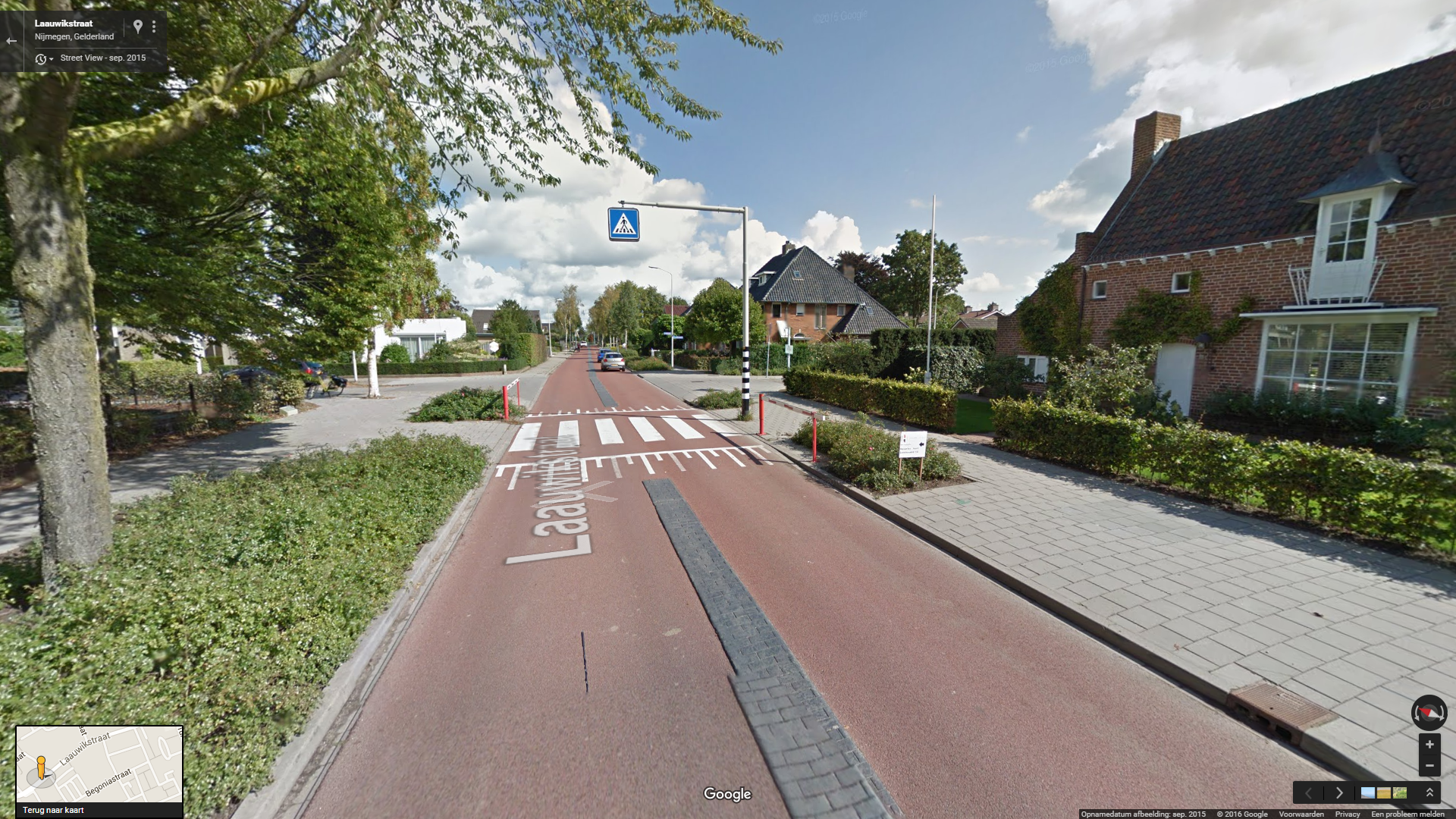 After
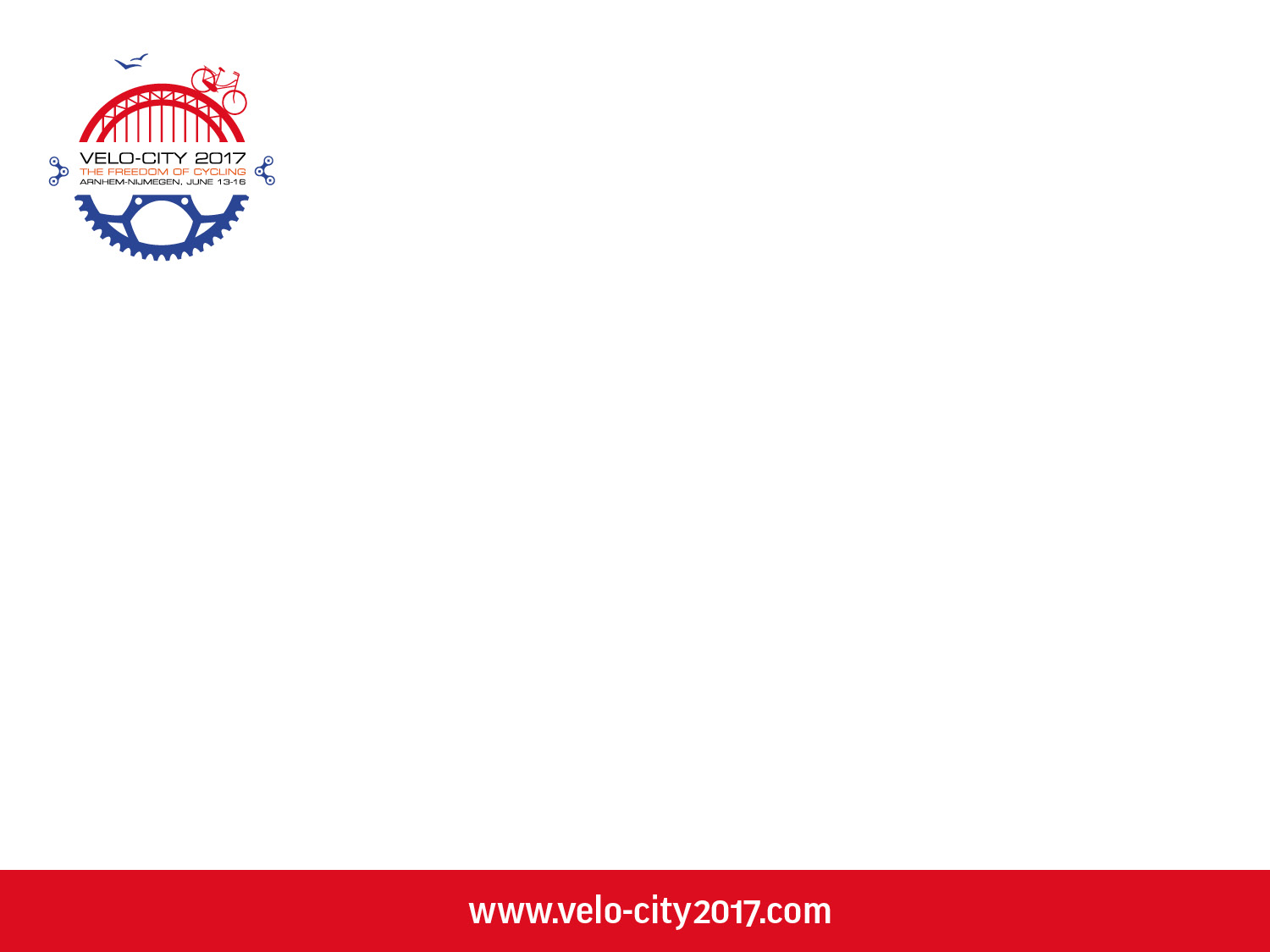 [Speaker Notes: Where car is the guest]
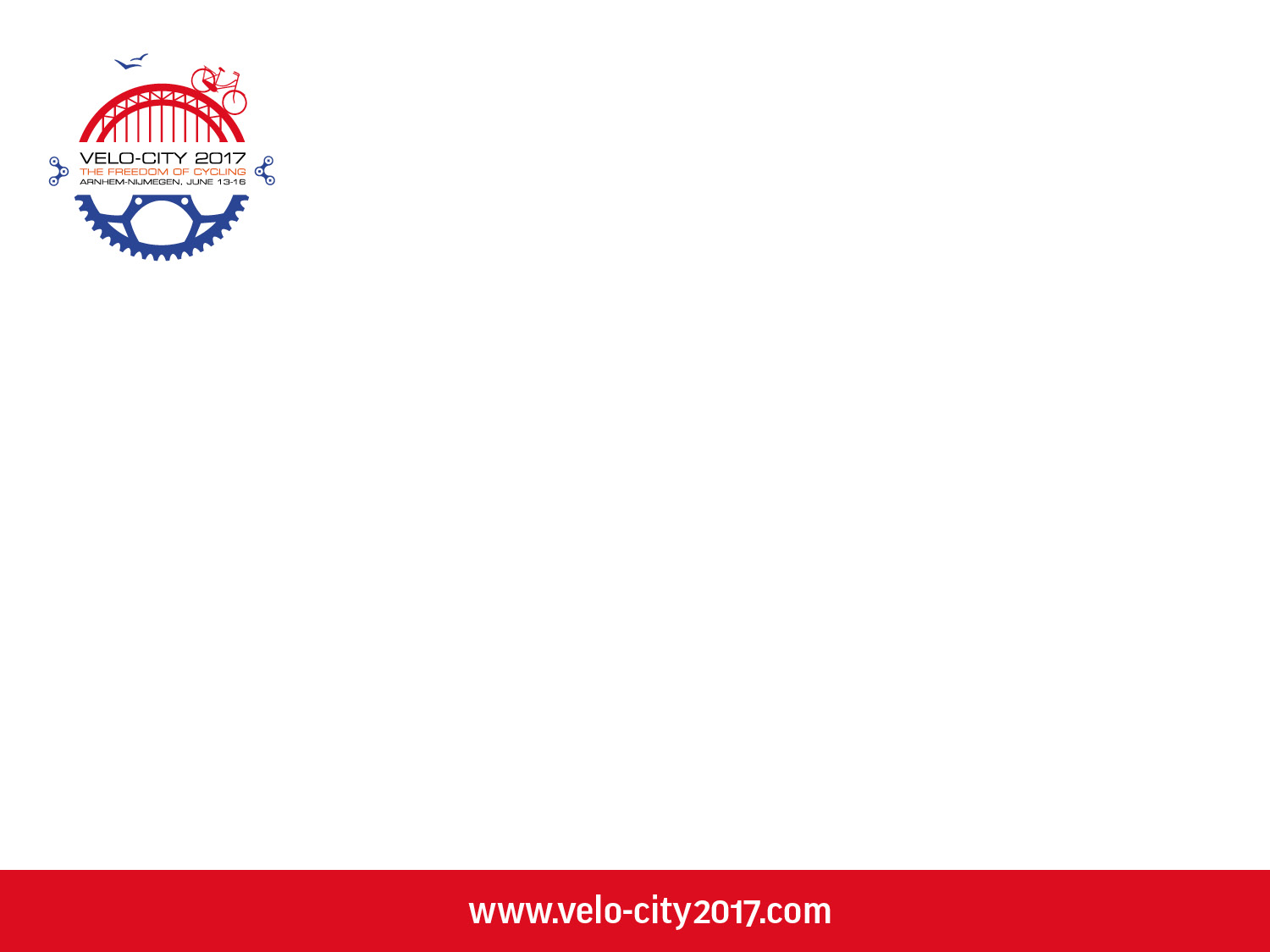 [Speaker Notes: Our heavy infrastructure is reaching it’s limits due to our succes]
Multi-use
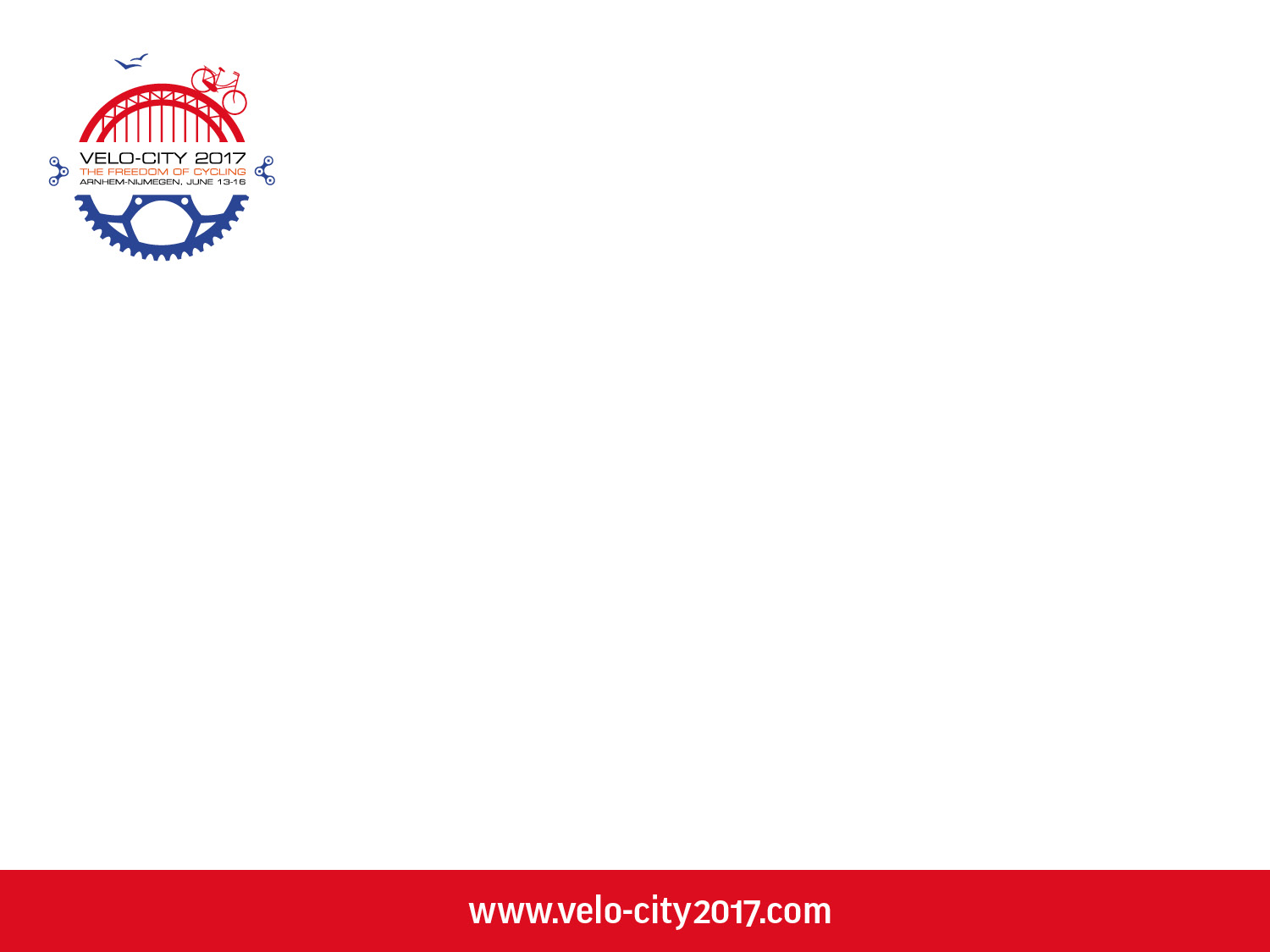 [Speaker Notes: But other user’s find our routes]
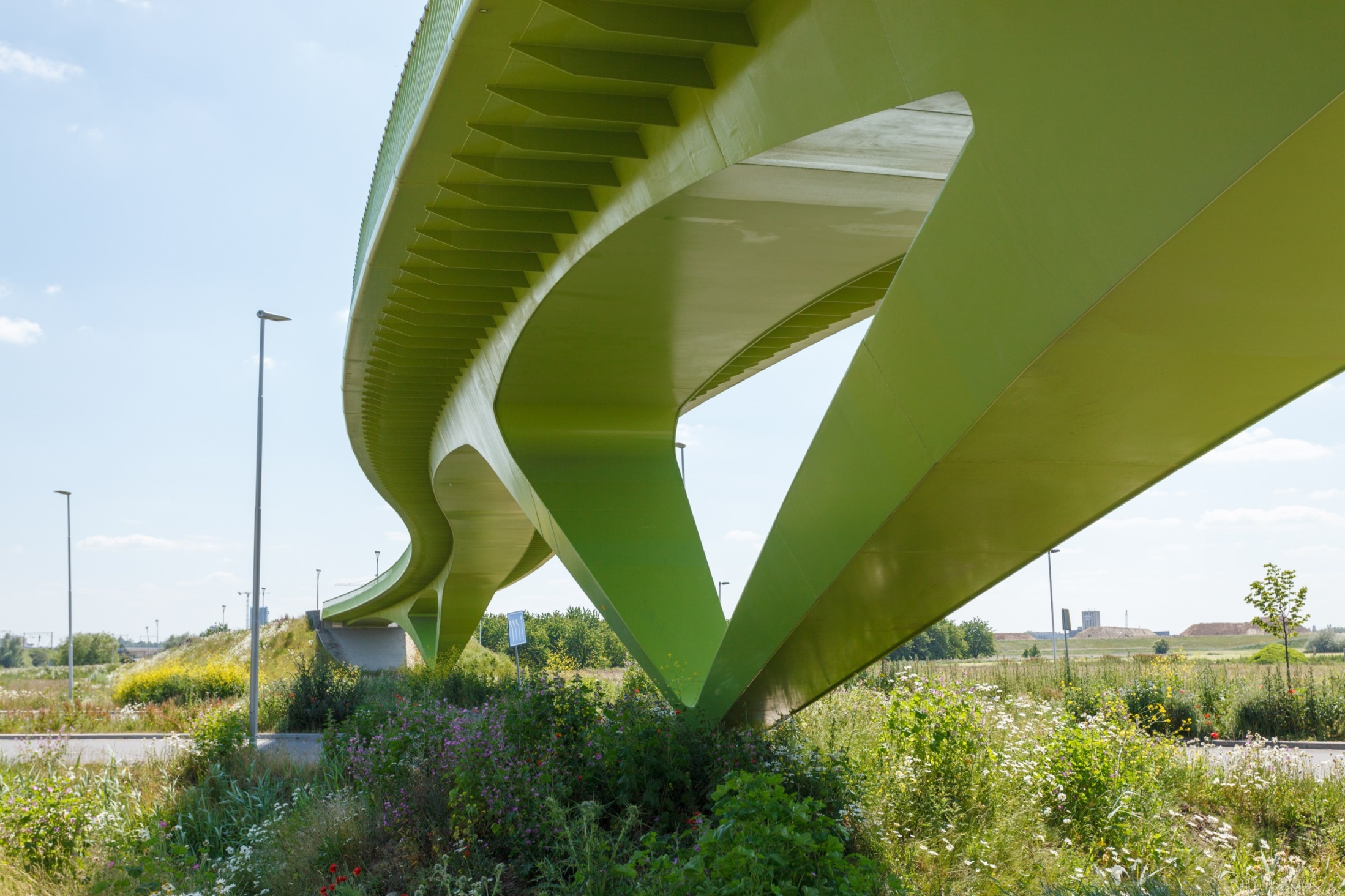 Crossing the Ring Road
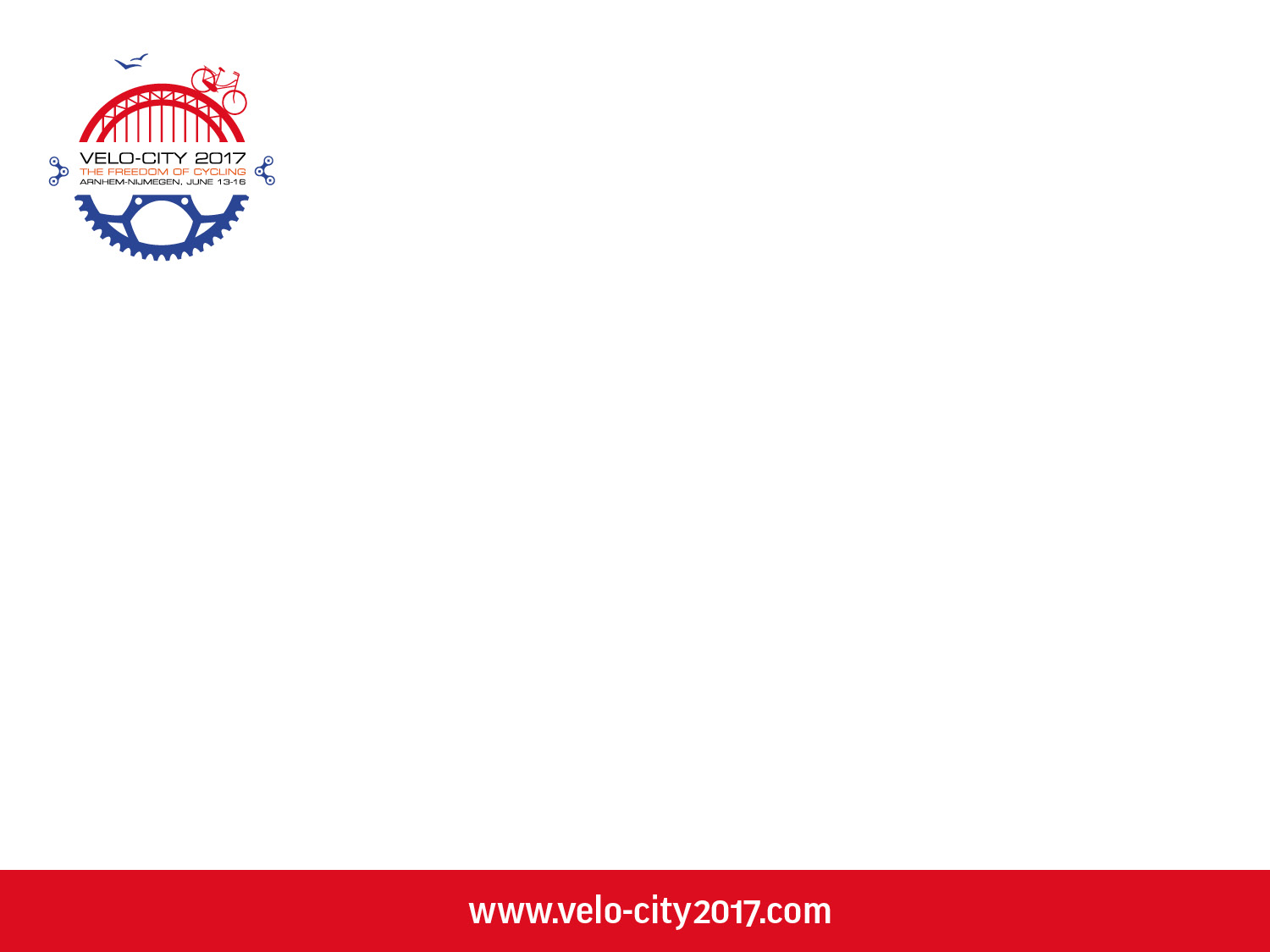 [Speaker Notes: Sleek architecture, light buildings]
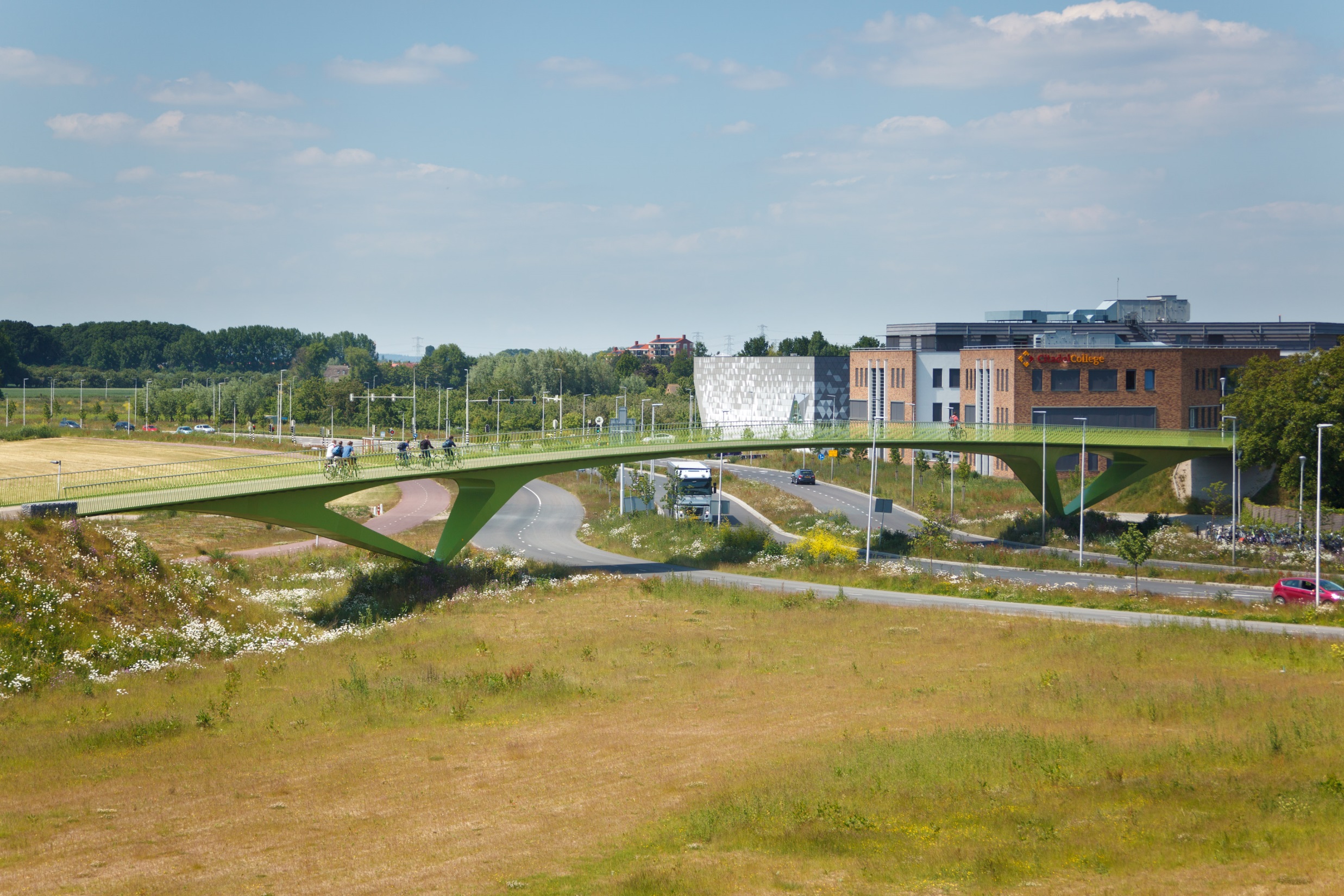 Crossing the Ring Road
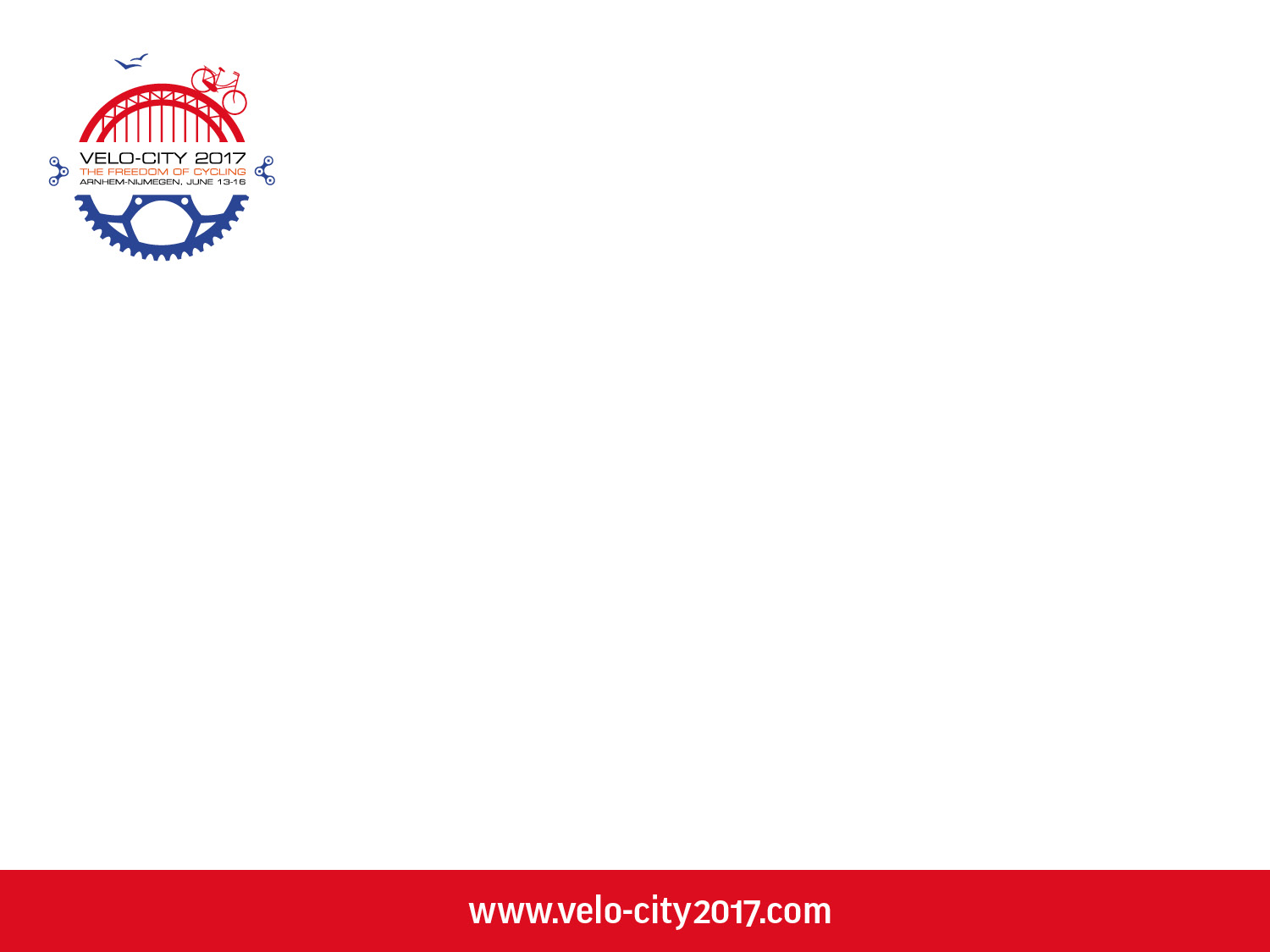 [Speaker Notes: Creating landmarks]
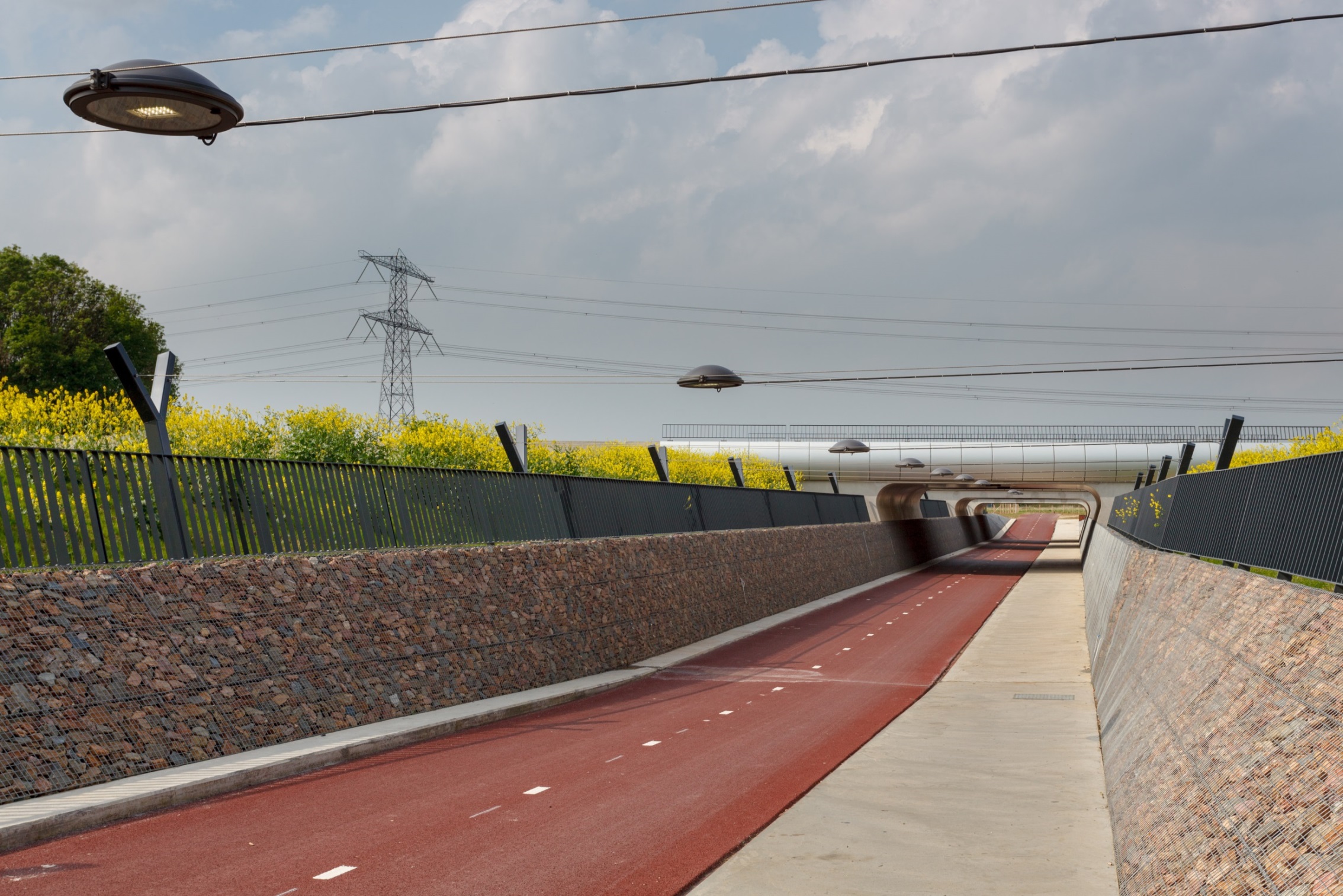 Highway tunnel [A15]
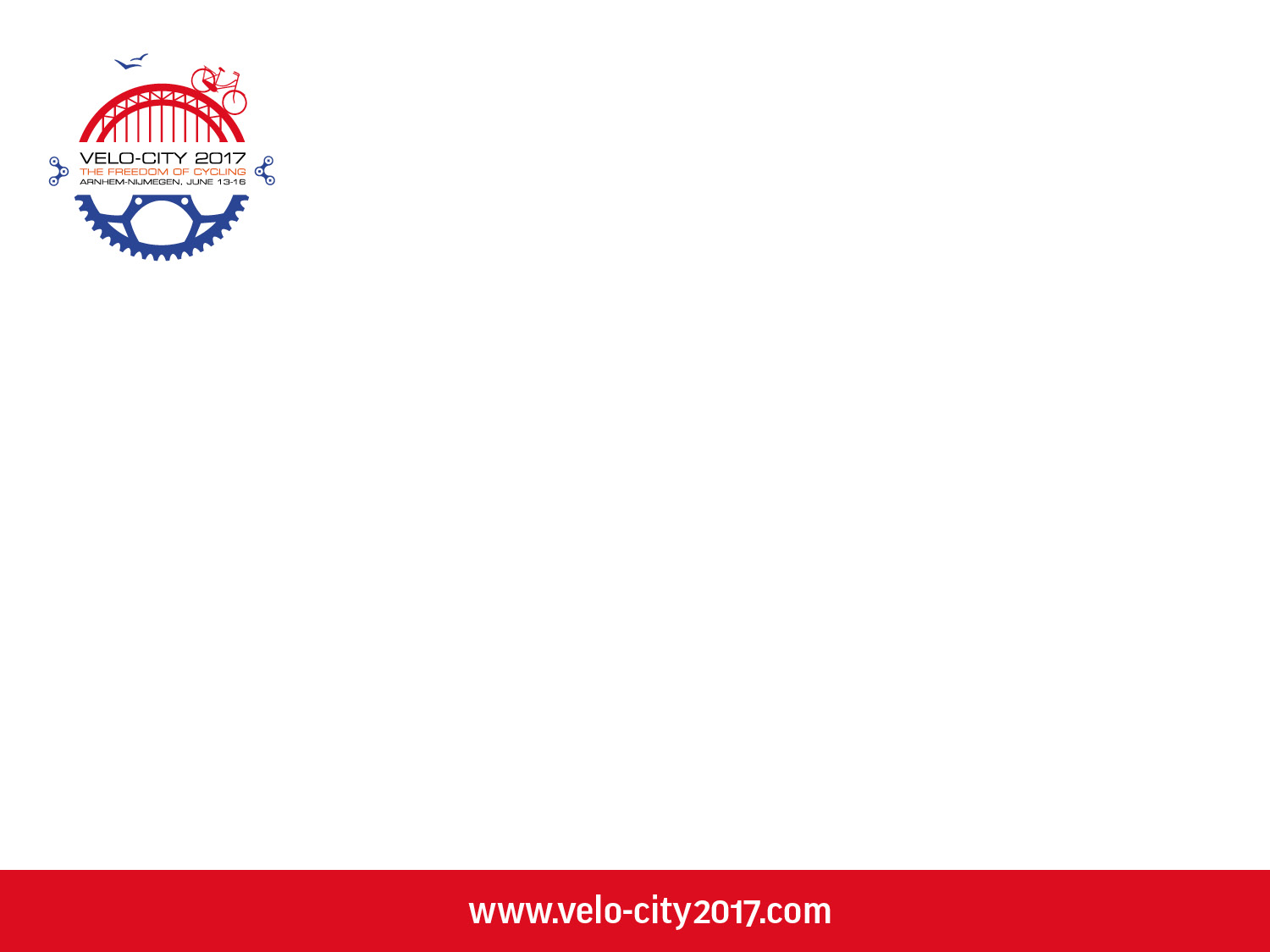 [Speaker Notes: Building great underpasses]
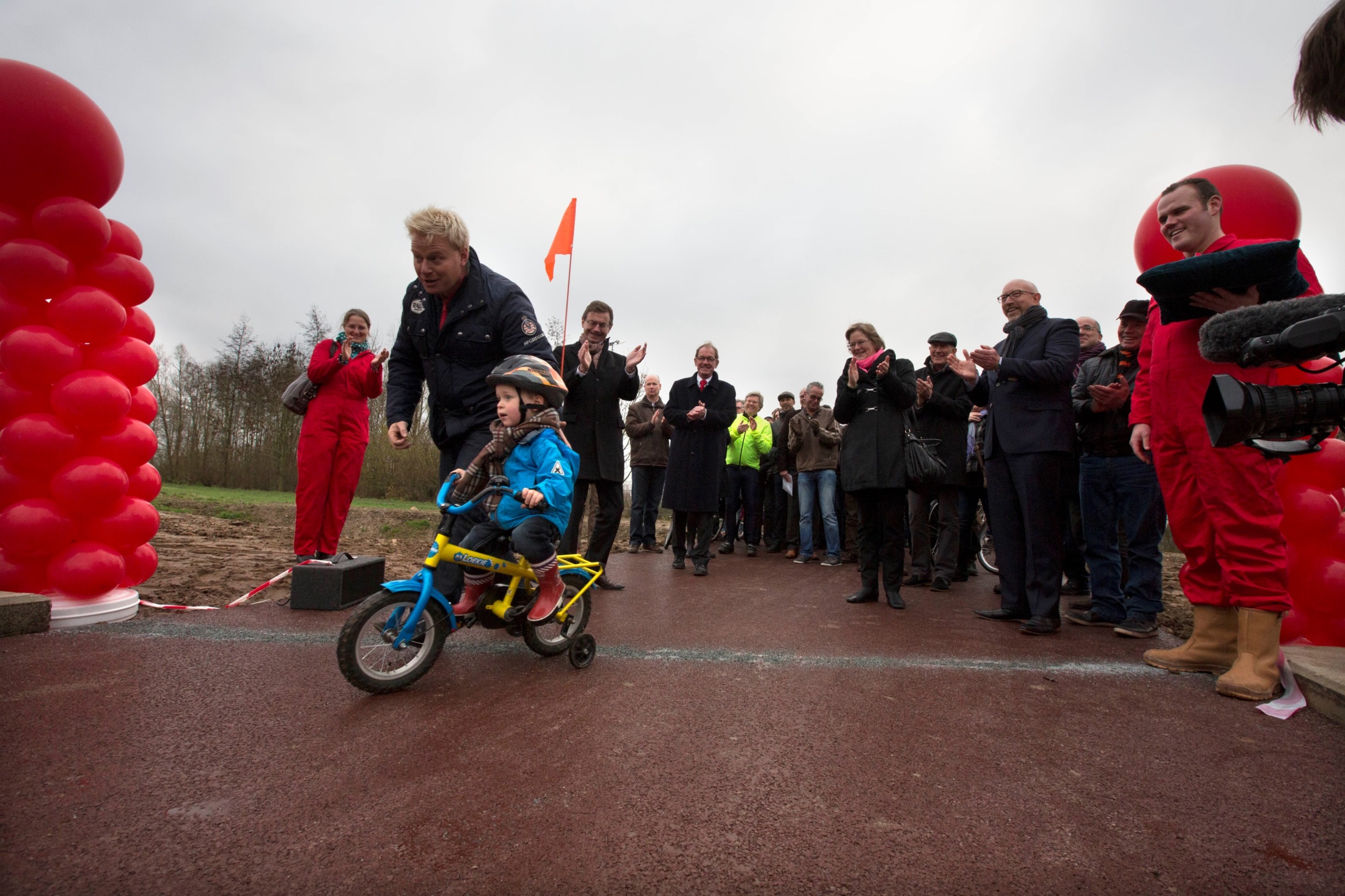 Grand opening
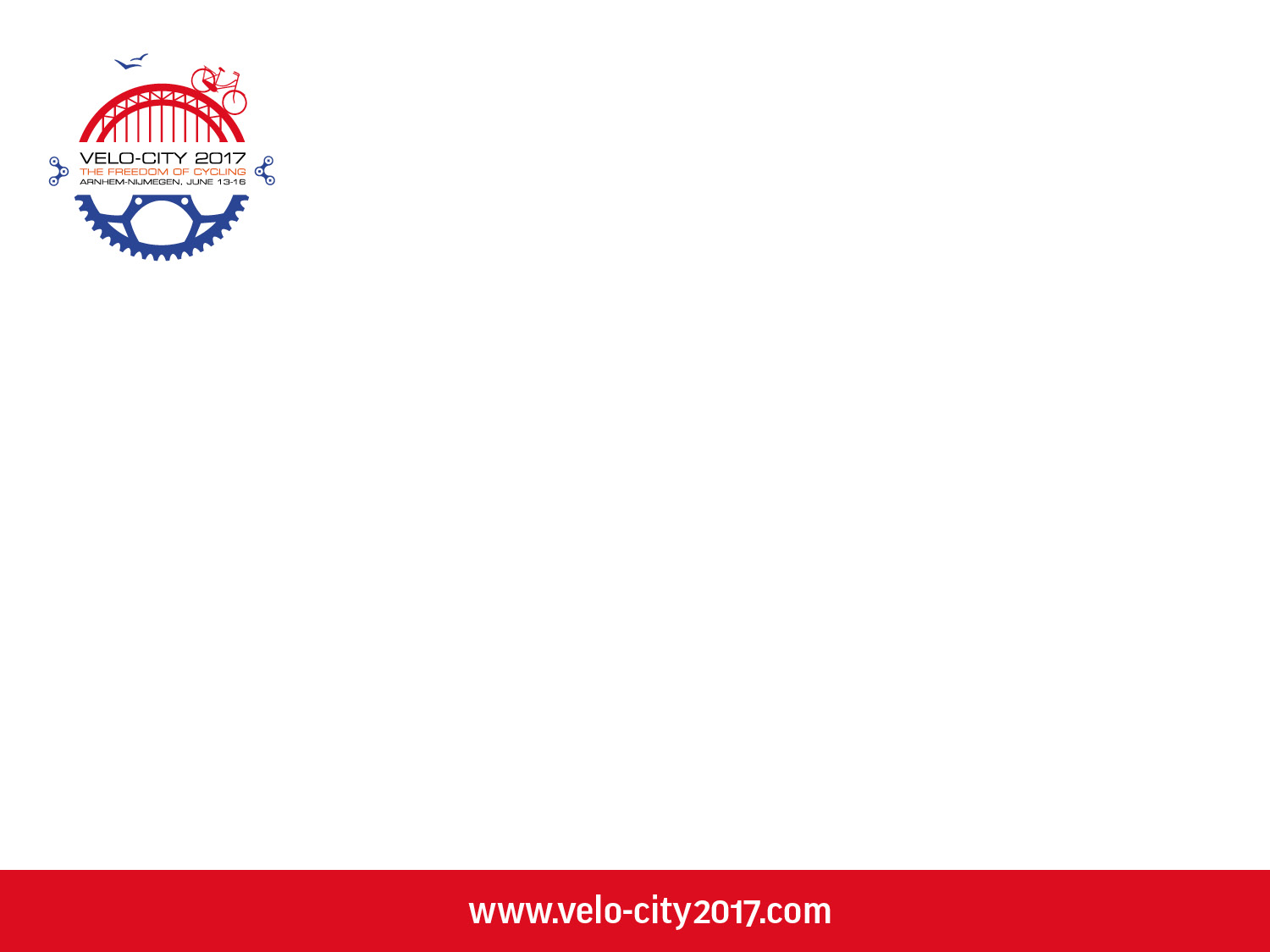 [Speaker Notes: But it still is on the human level: the first user of the underpass. (Every week when he visited his grandpa he visited the construction site. The little boy was excited about the big construction project and excited to cycle through). It was an unplannend event!]
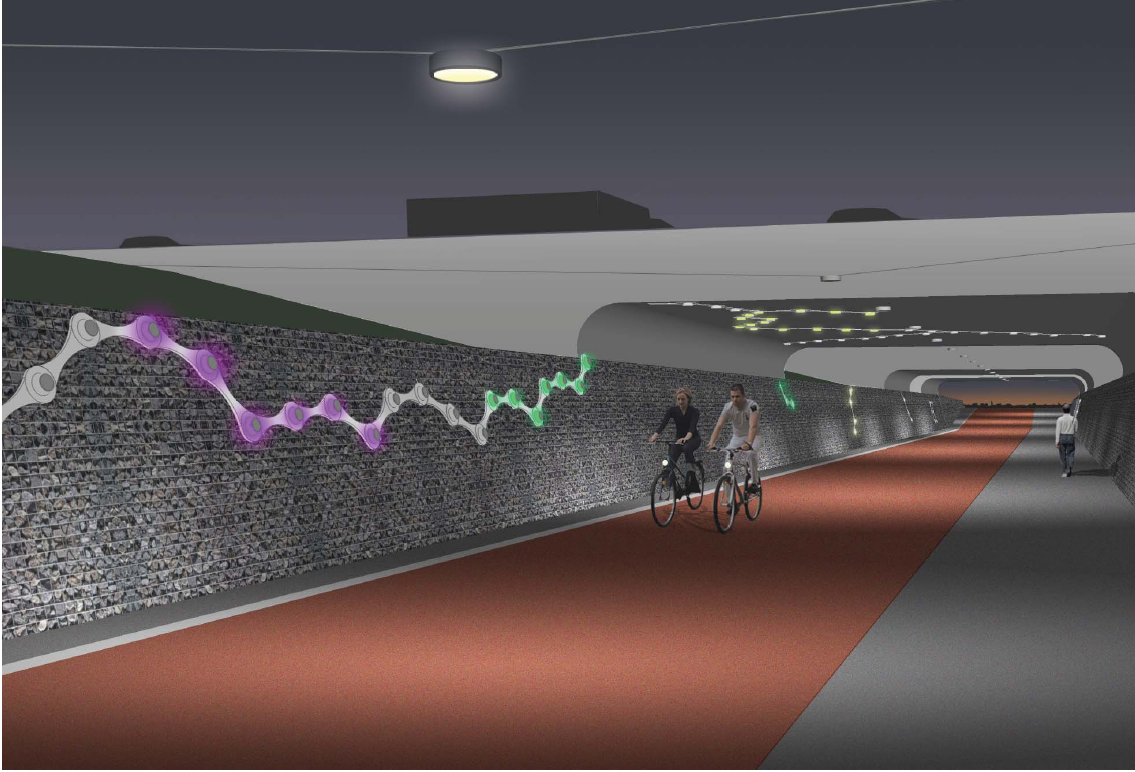 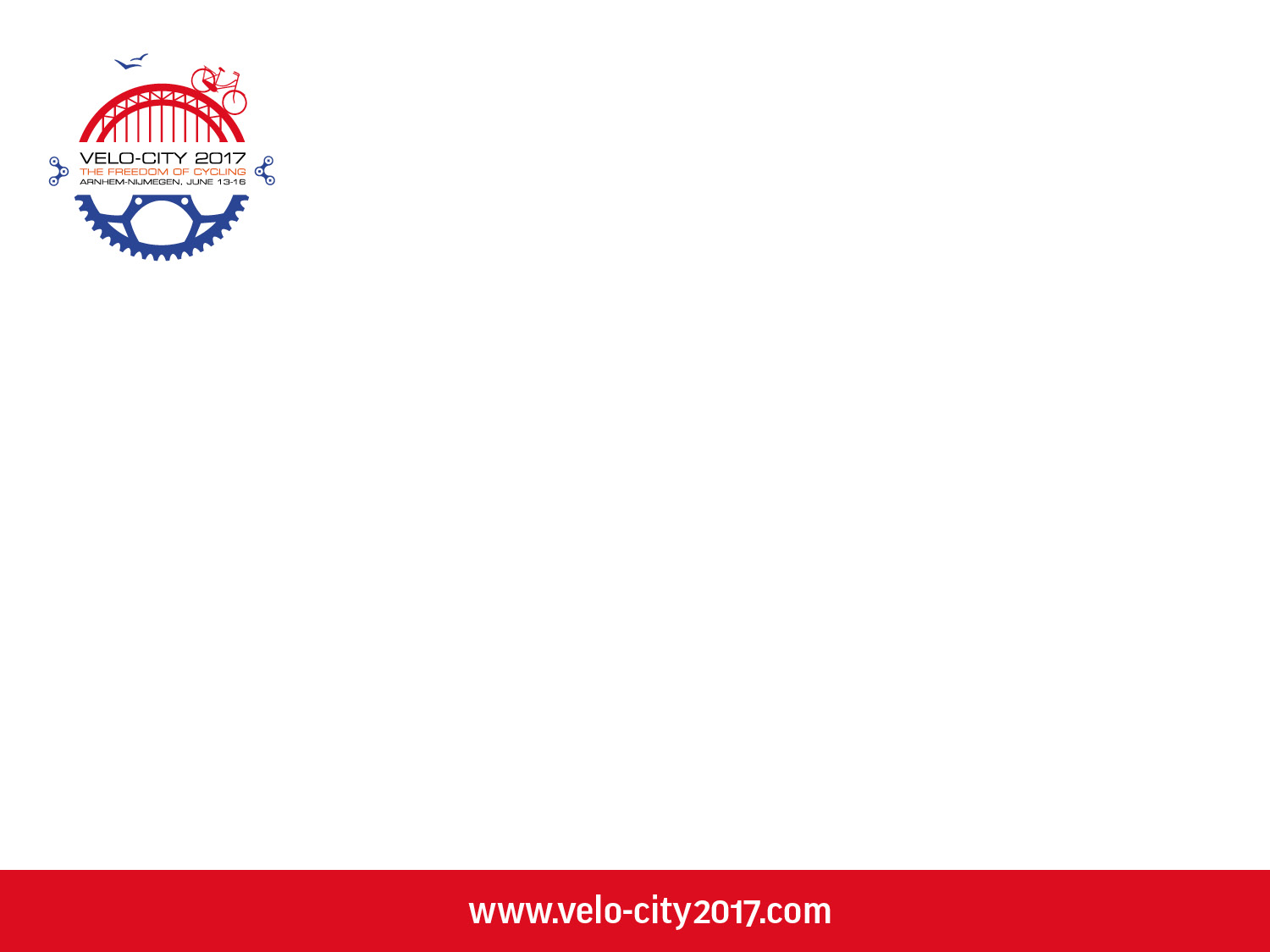 [Speaker Notes: With an app you can control the lighting in the tunnel]
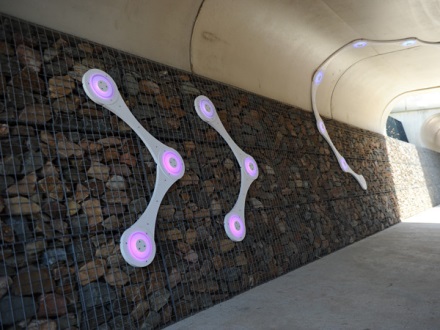 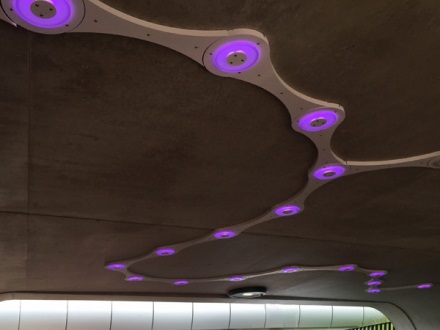 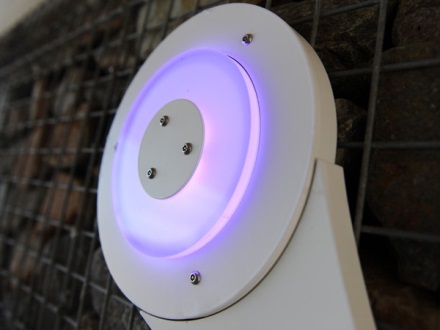 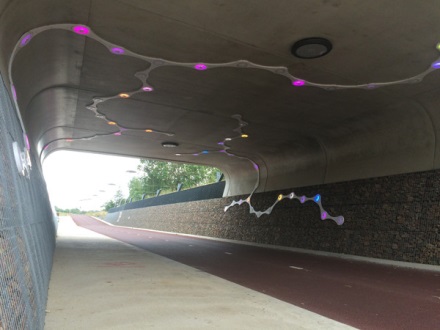 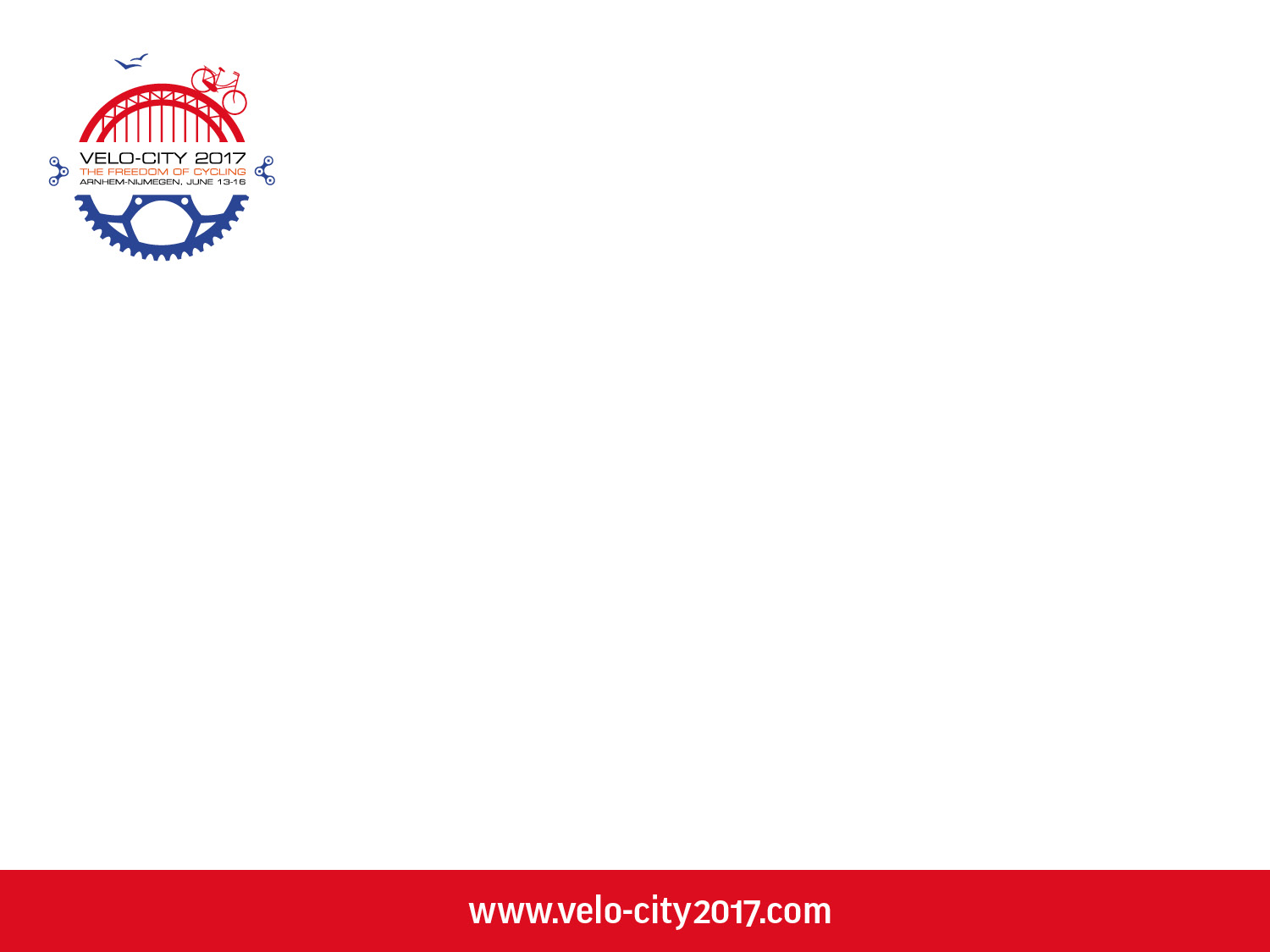 [Speaker Notes: More often you ride, the more colours you get. If somebody who rides more often comes through, his/her colour will show, not yours. Encouraging you to ride more. Additional the tunnel is enhanced from a possible creepy place to an attractive place.]
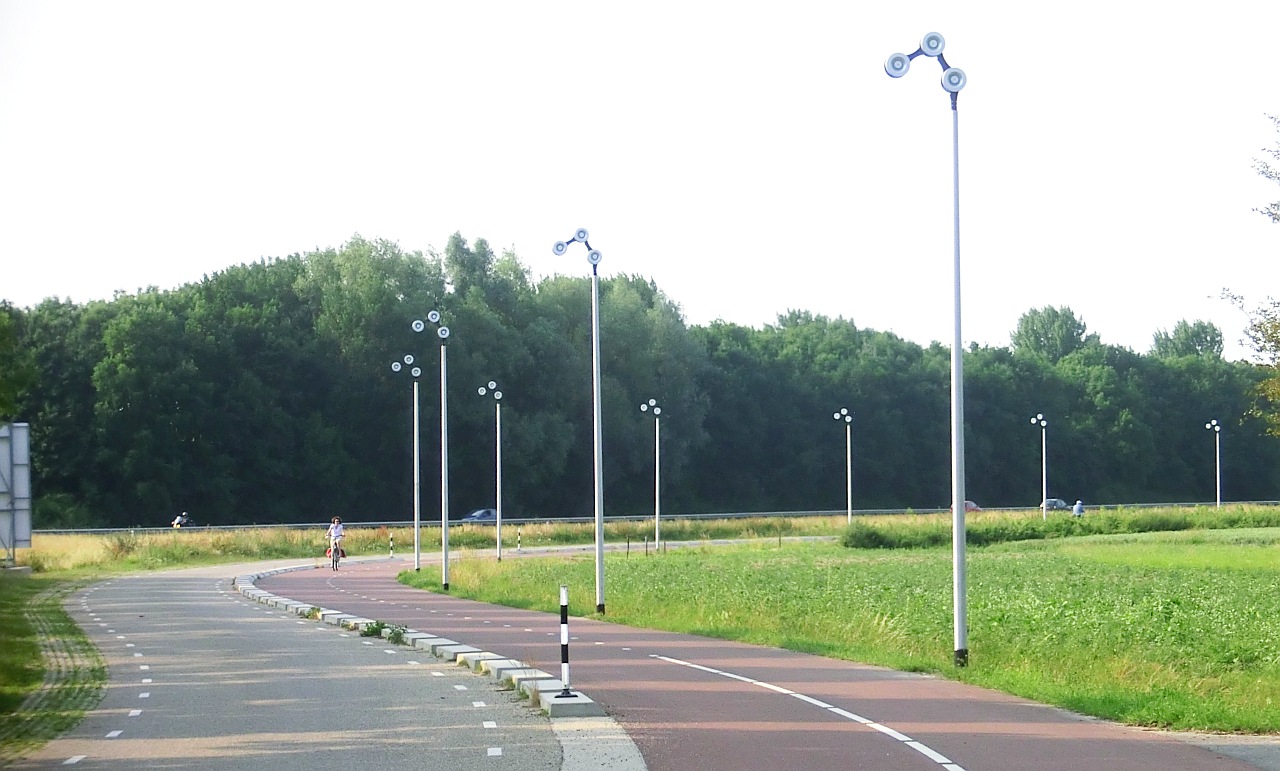 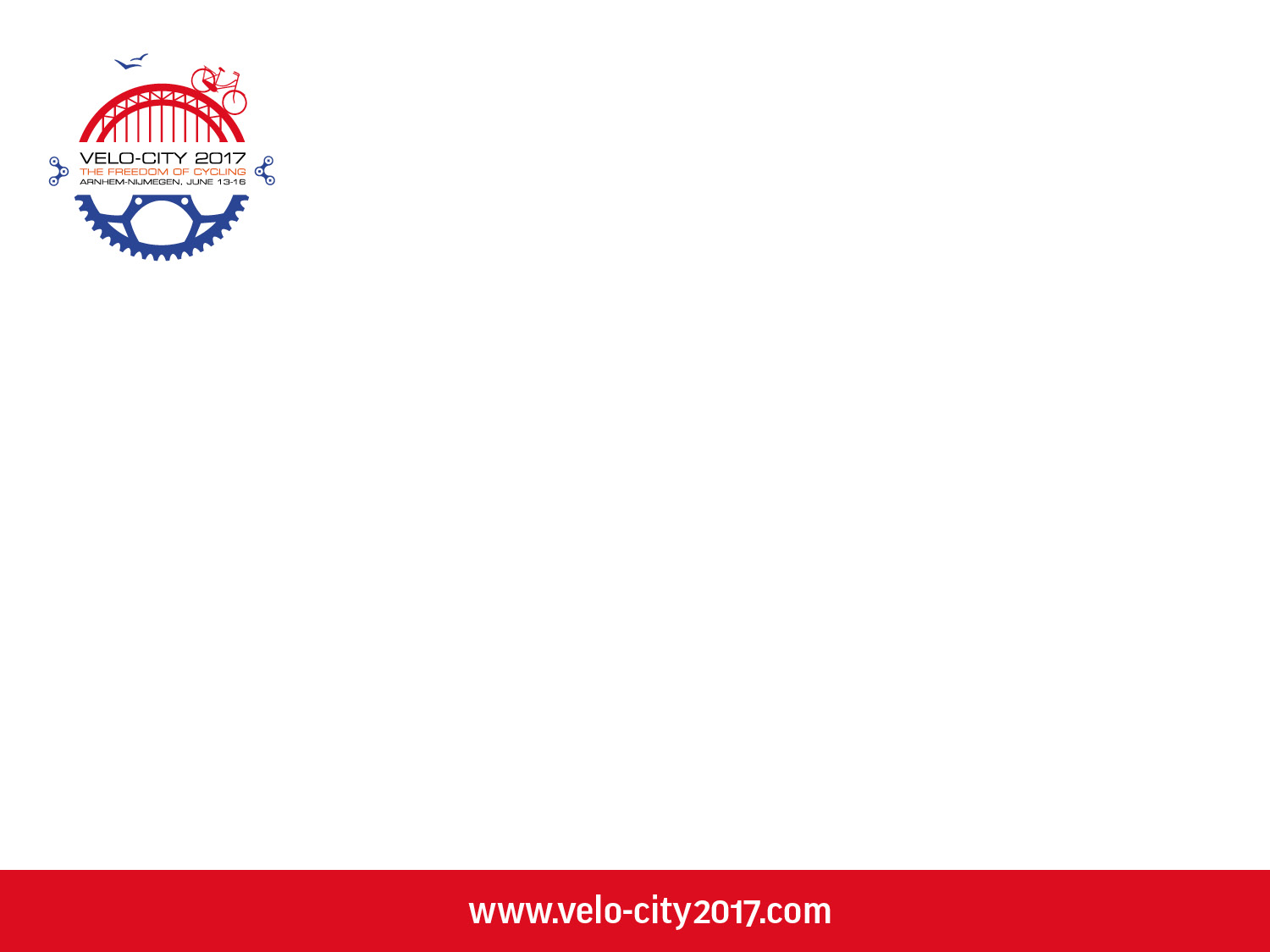 [Speaker Notes: Lighting which symbolizes part of a bicycle chain
Usage: 2.000 till 5.000 a day.
Strongly depends on the location.]
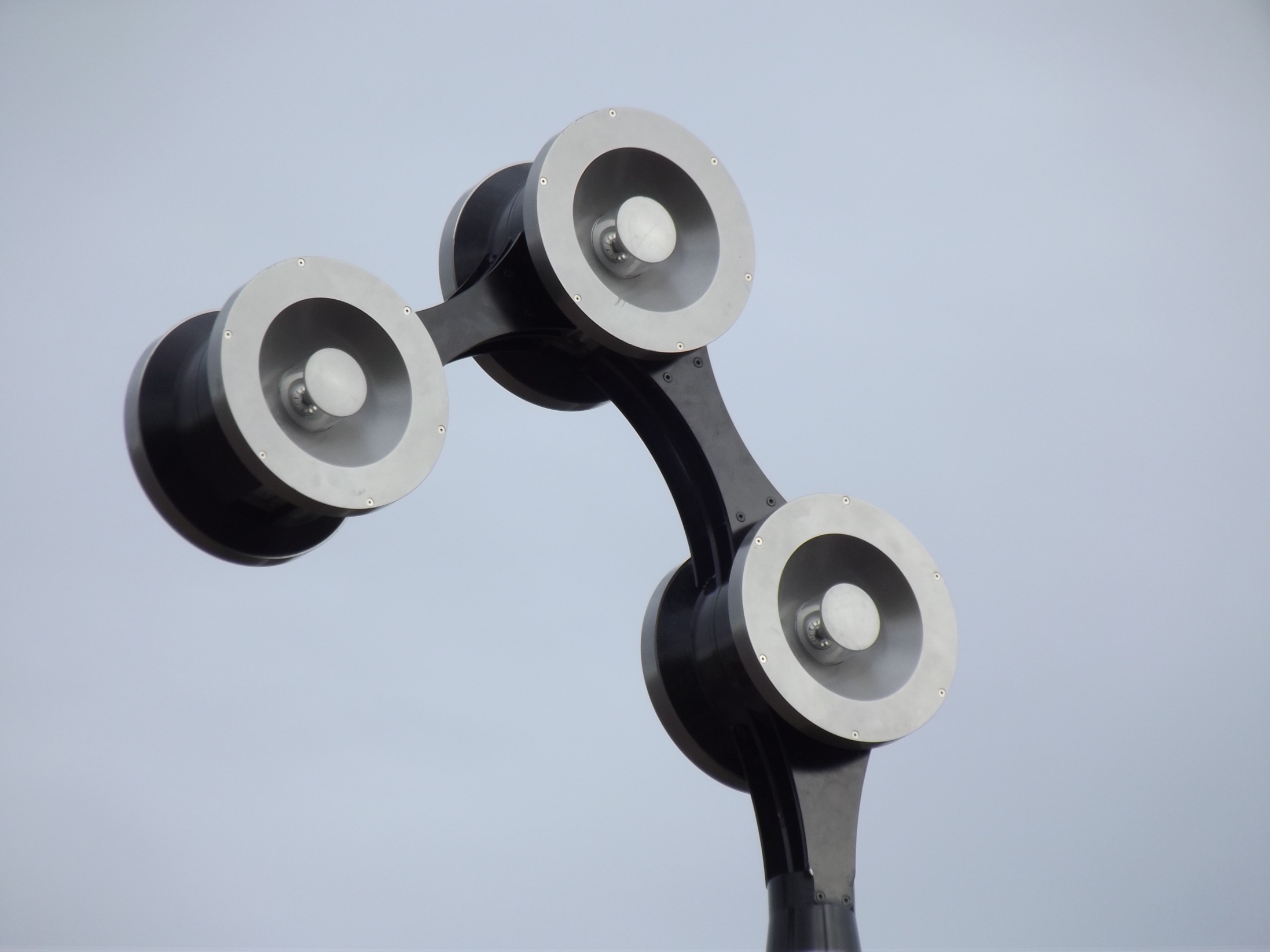 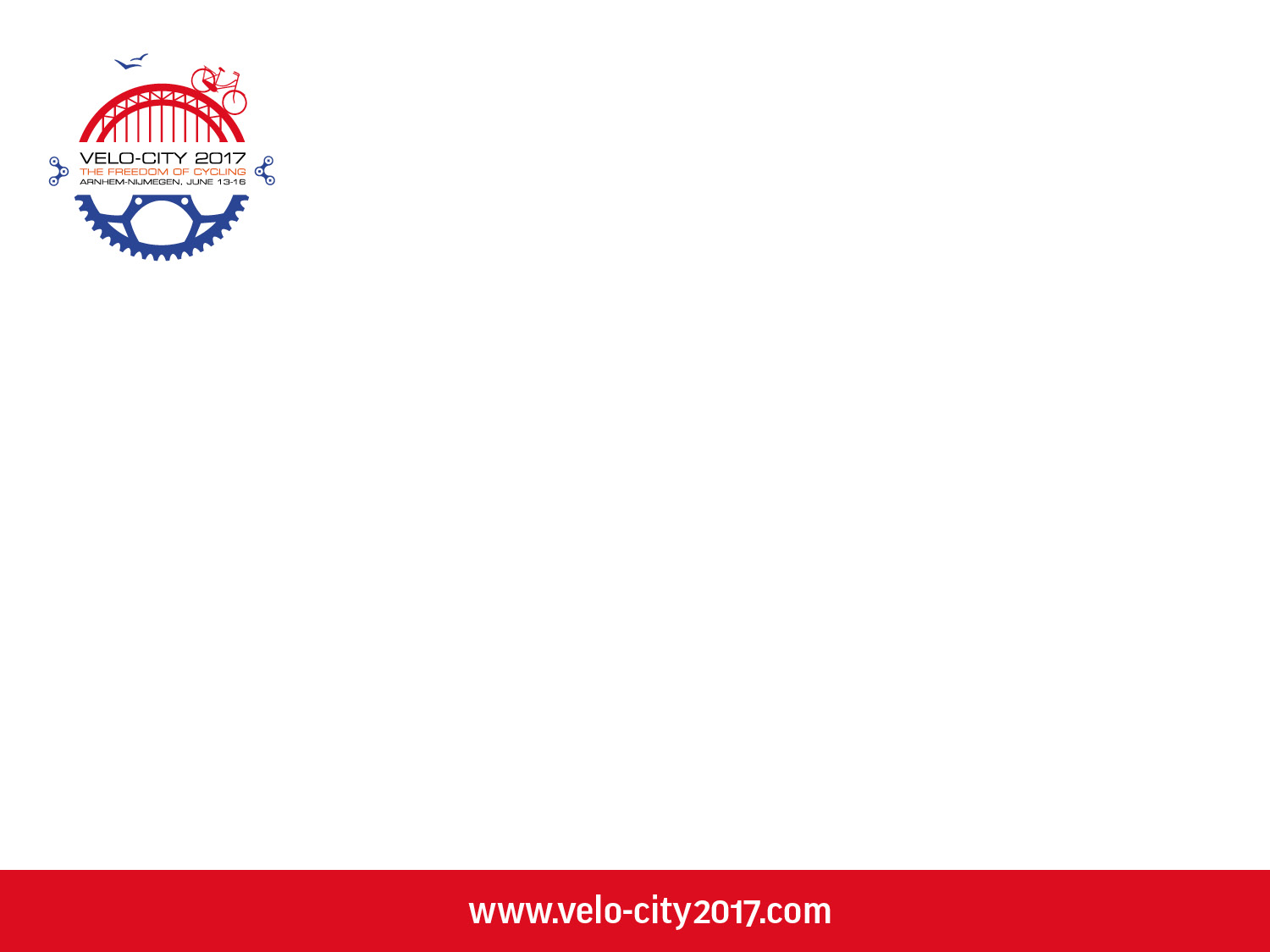 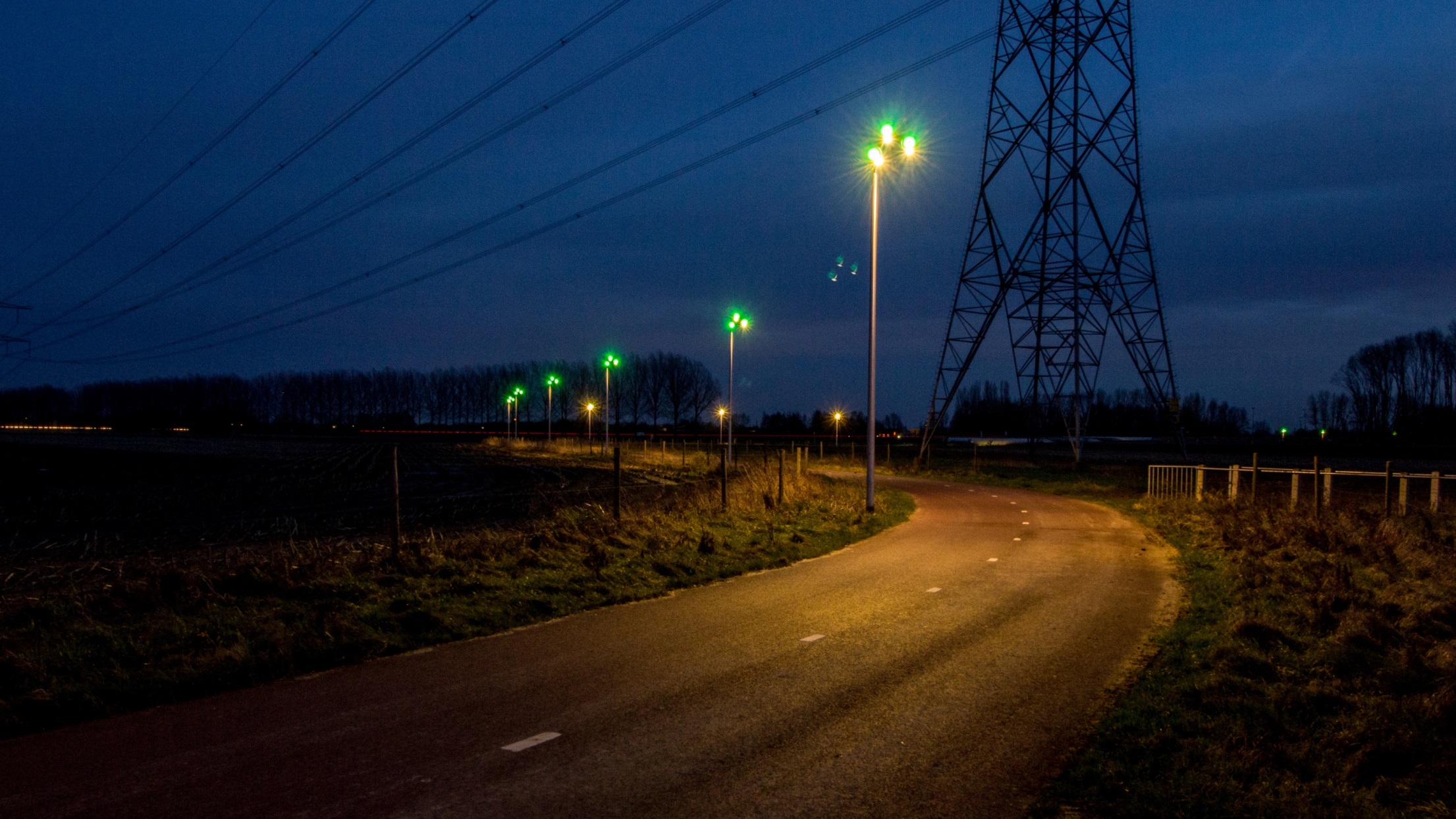 High-tech wayfinding
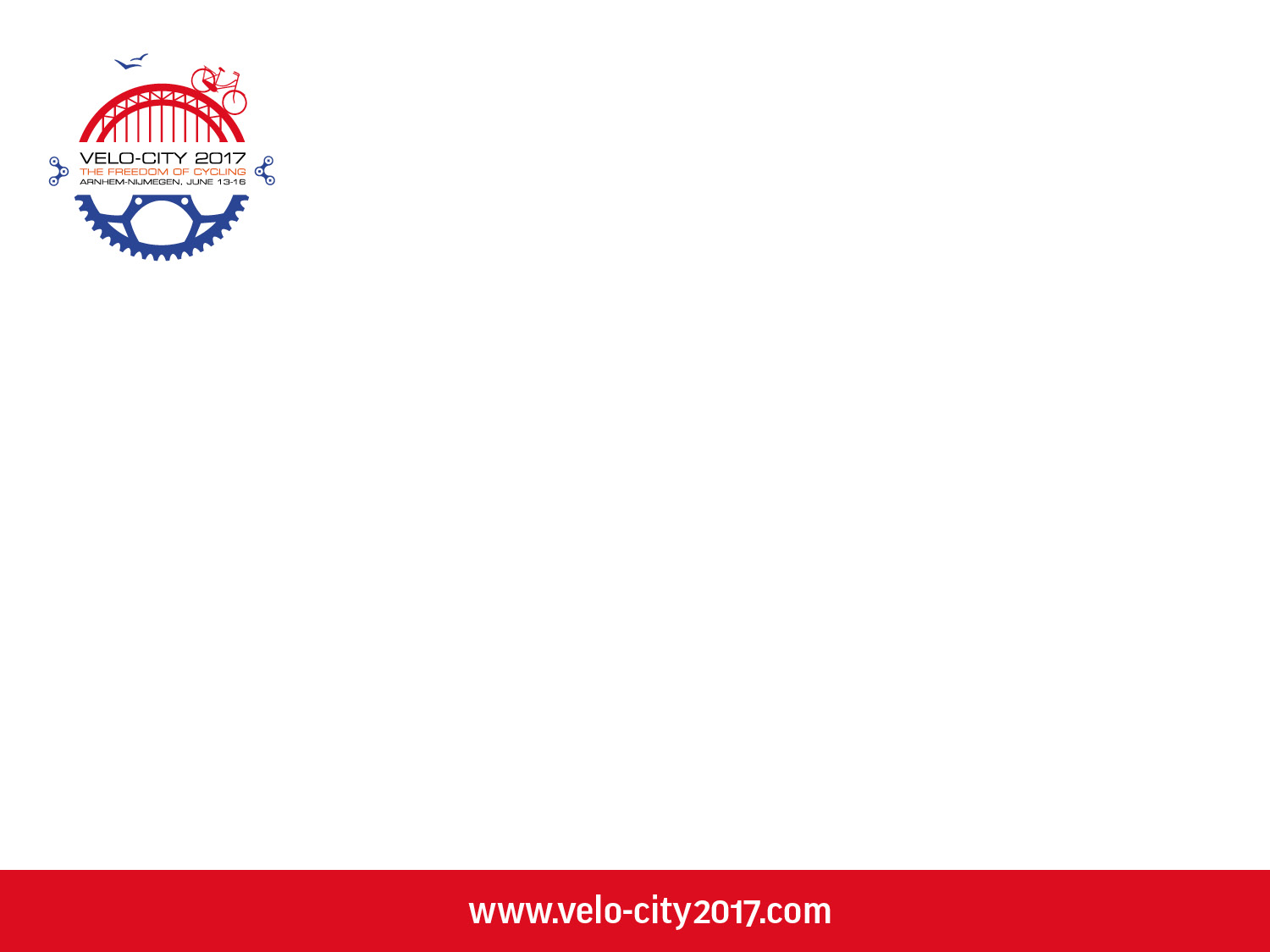 [Speaker Notes: Lights up in the evening. Green towards Nijmegen, Purple towards Arnhem. High tech wayfinding.]
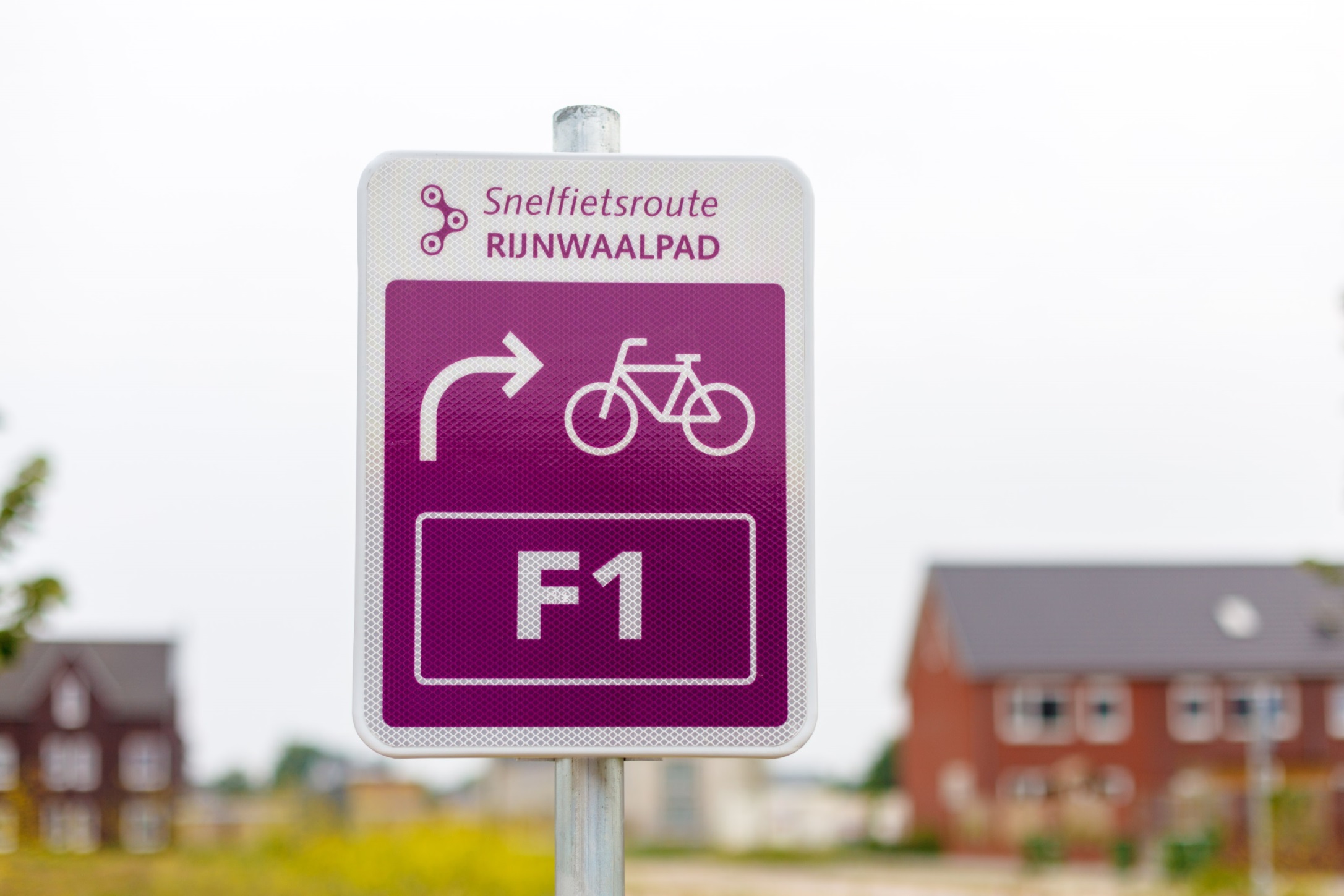 A problem…
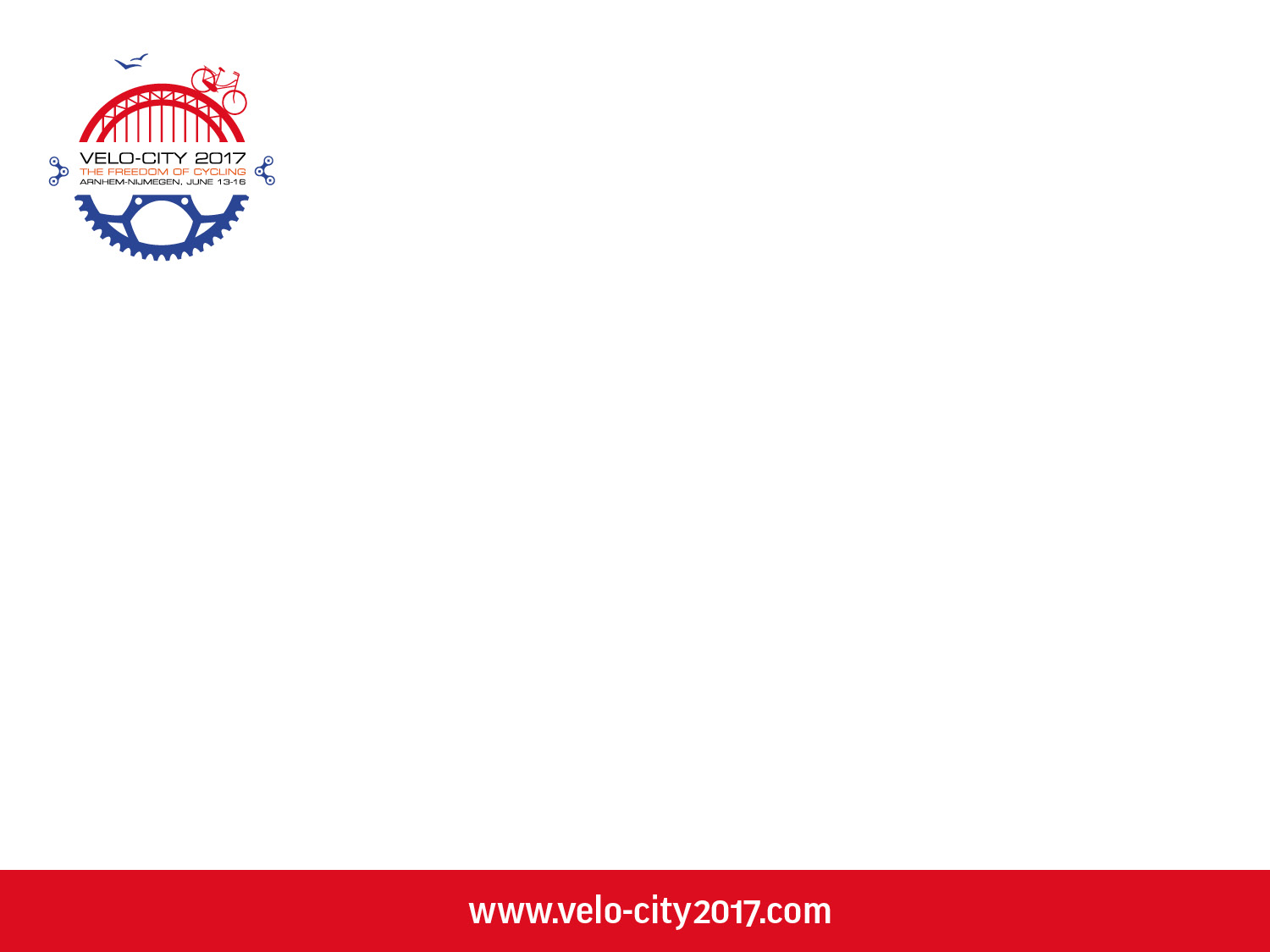 [Speaker Notes: We have some low-tech wayfinding as well]